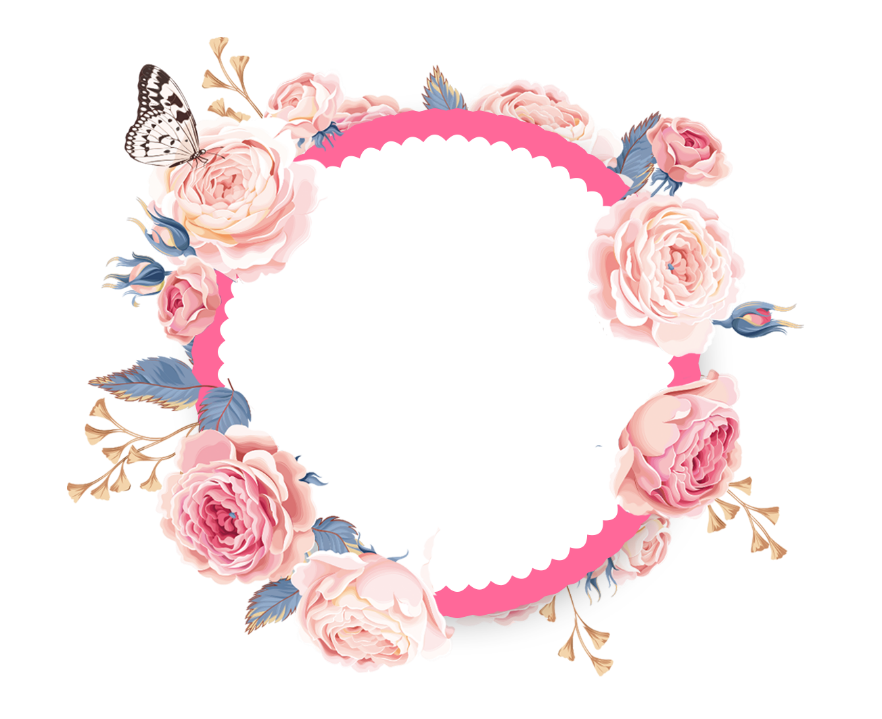 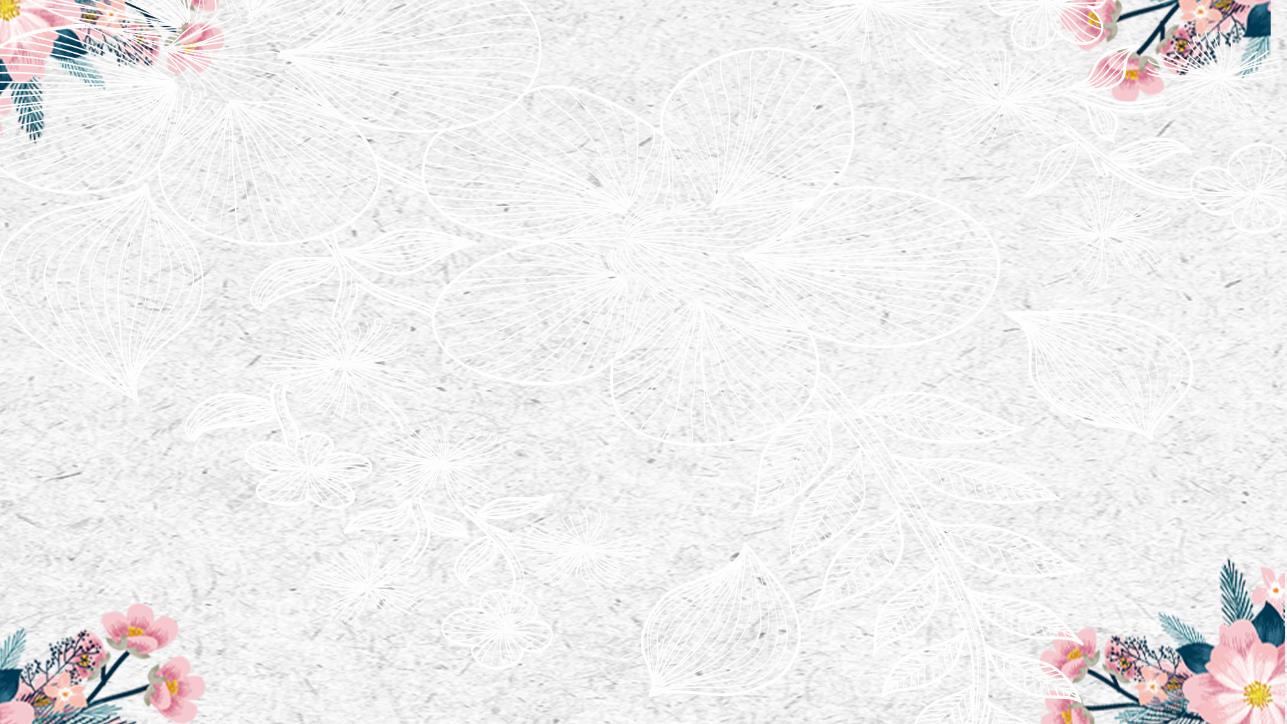 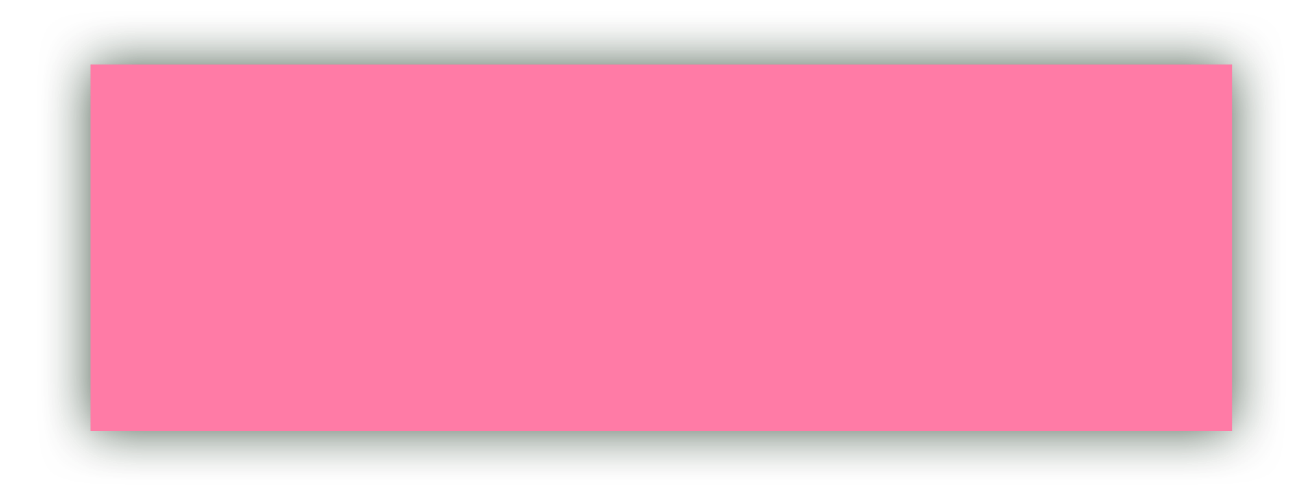 Mother's Day
母亲节
妈妈的爱伴你一生
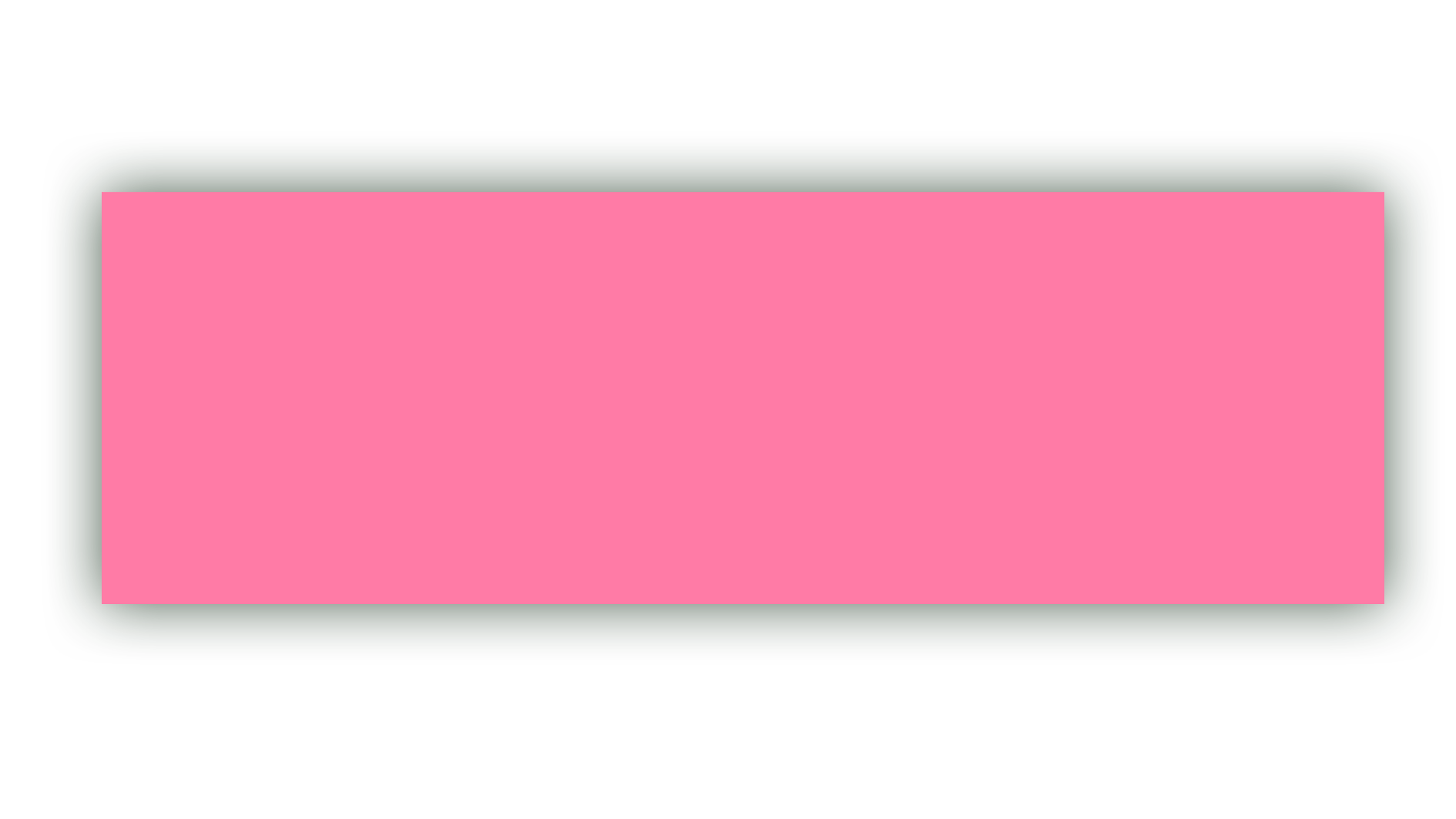 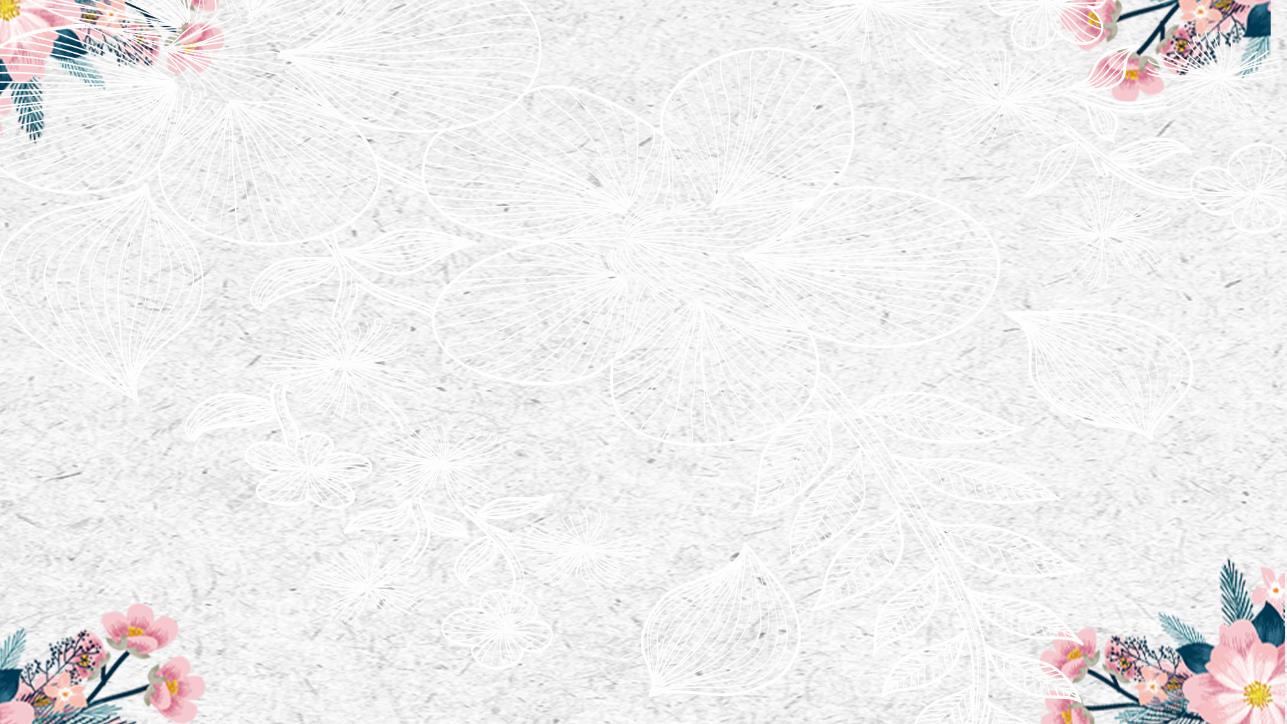 输入标题文本
01
目  录
输入标题文本
02
CONTENT
输入标题文本
03
输入标题文本
04
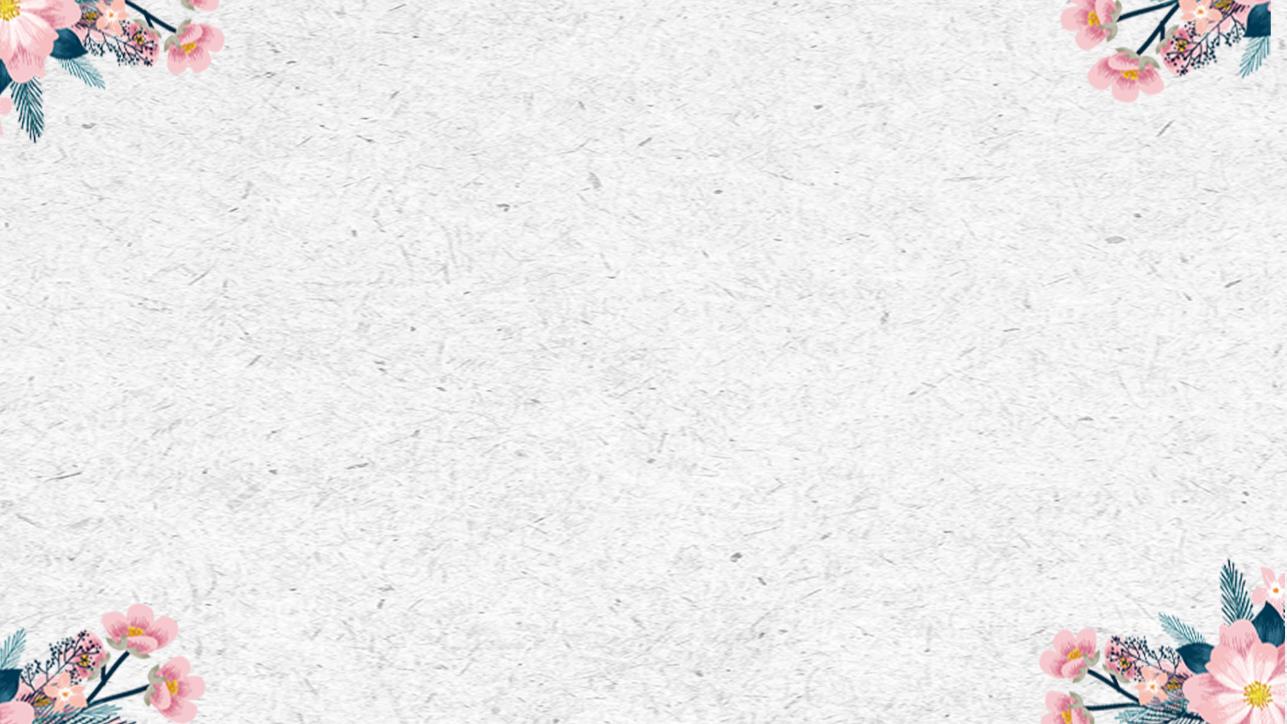 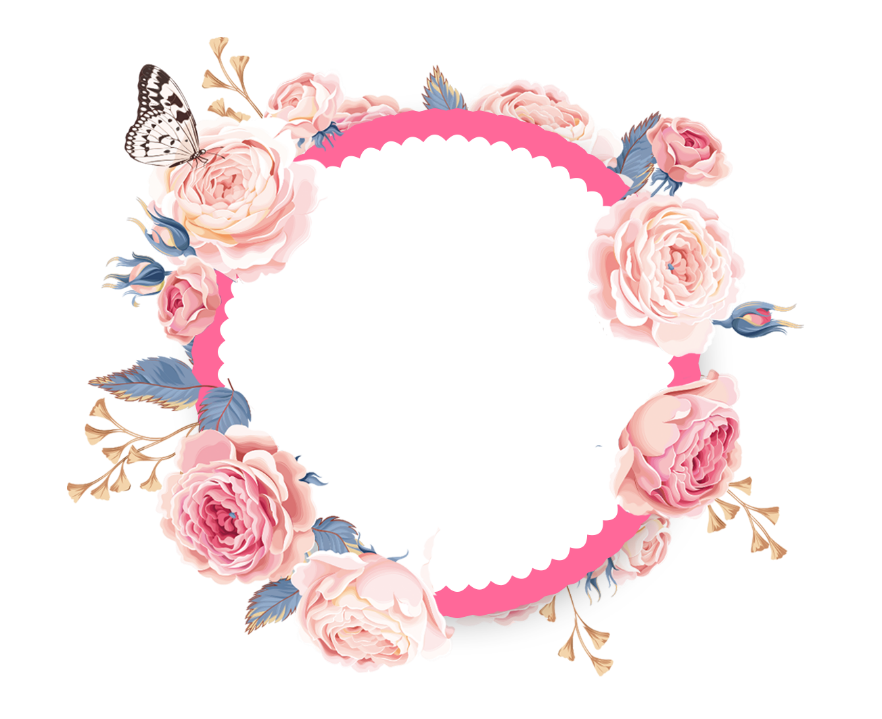 01
输入标题文本
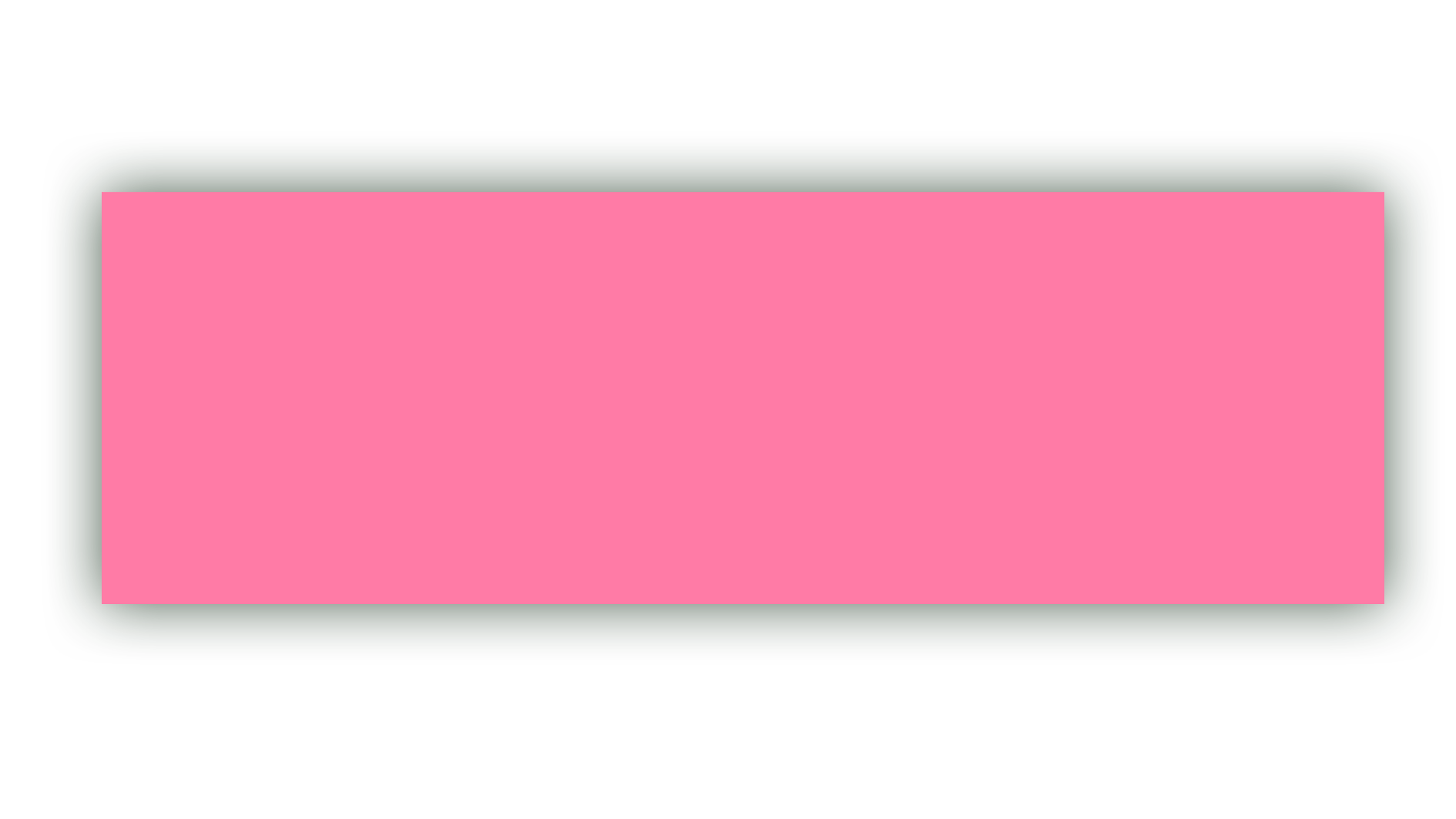 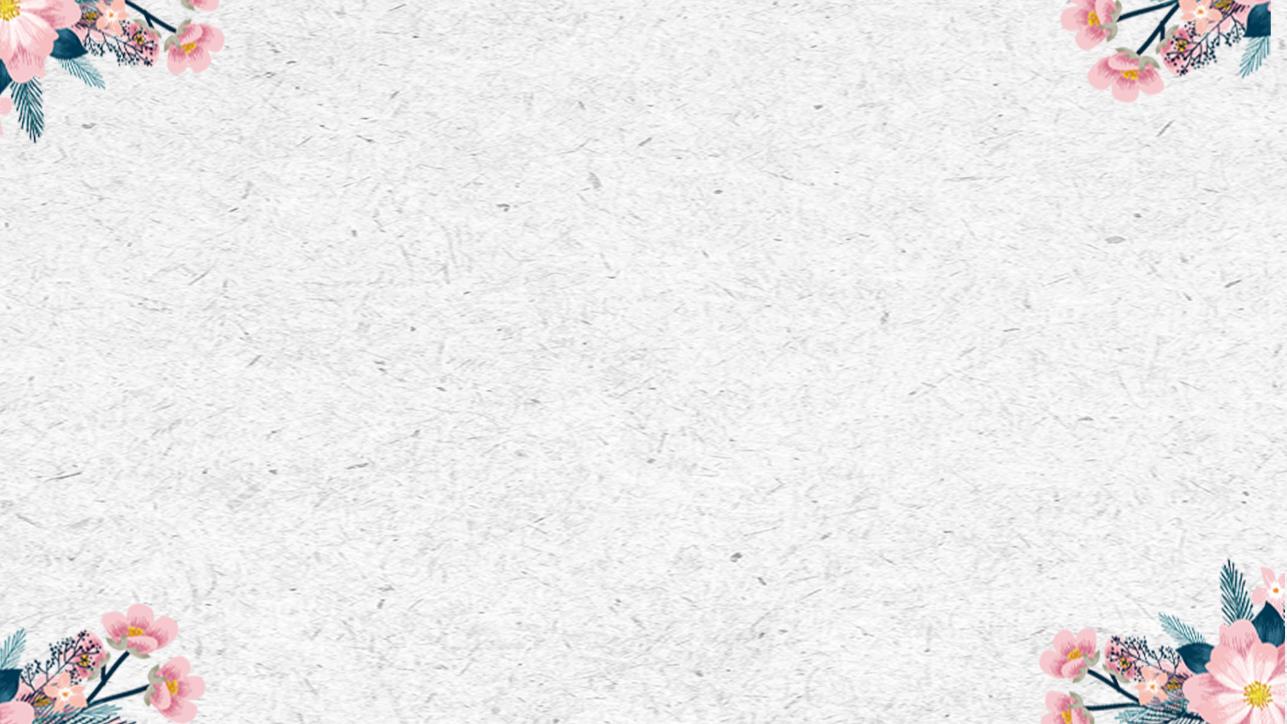 输入标题文本
Lorem ipsum dolor sit amet consectetur adipisicing elit sed do eiusmod tempor incididunt ut labore et dolore magna aliqua .
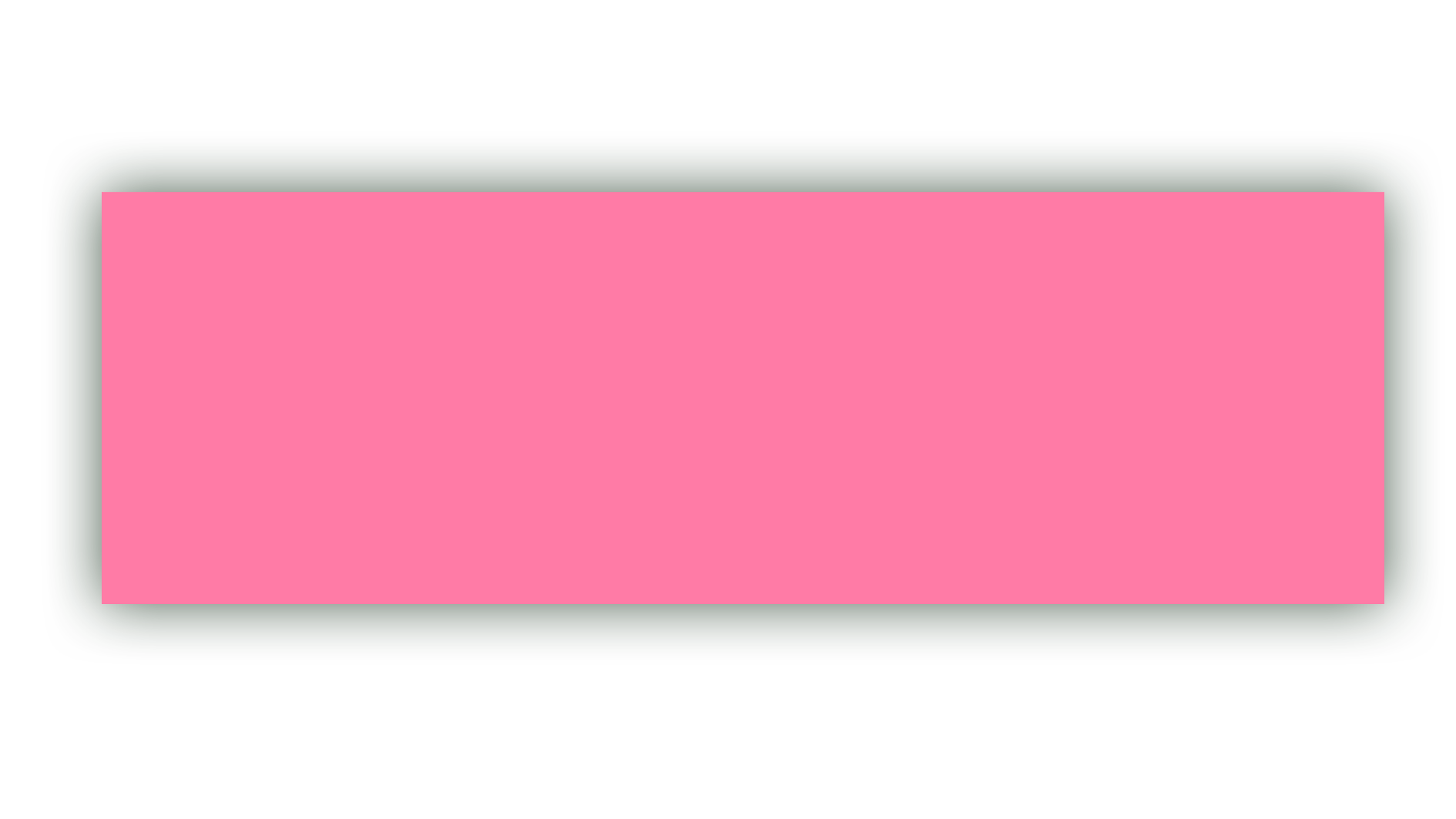 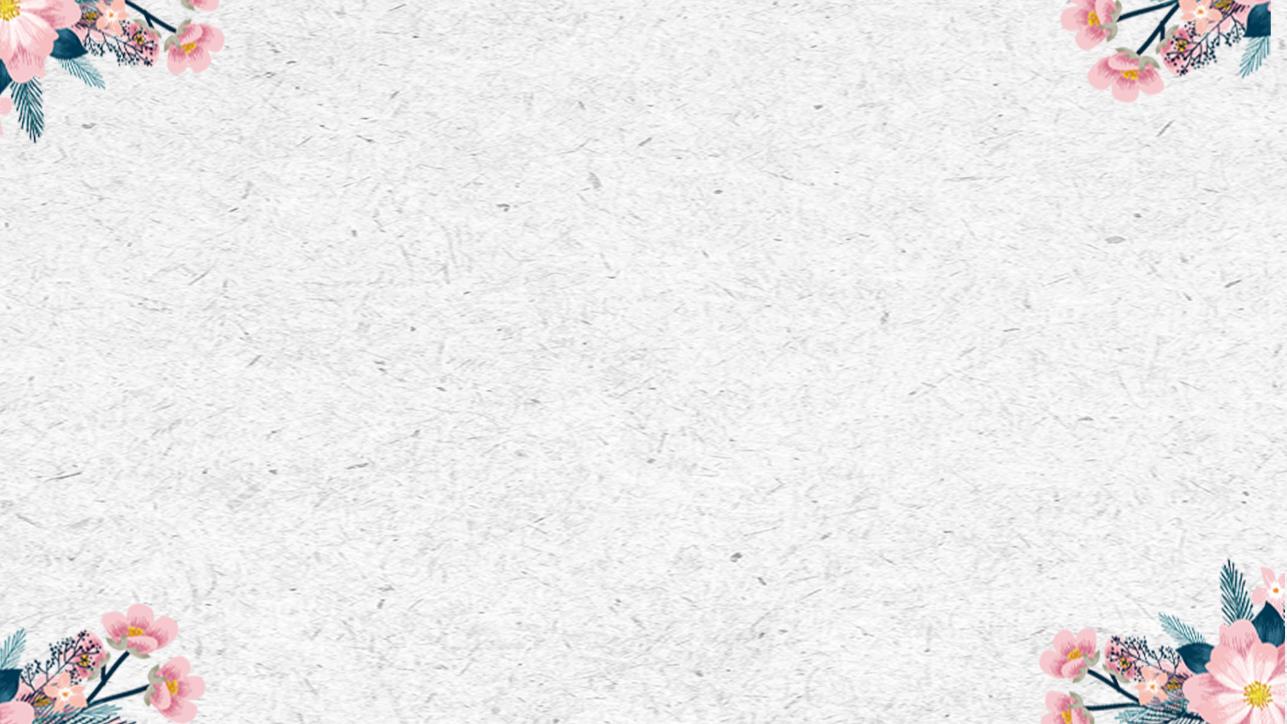 输入标题文本
LOREM IPSUM DOLOR AMET
LOREM IPSUM DOLOR AMET
LOREM IPSUM DOLOR AMET
01
02
03
04
05
LOREM IPSUM DOLOR AMET
LOREM IPSUM DOLOR AMET
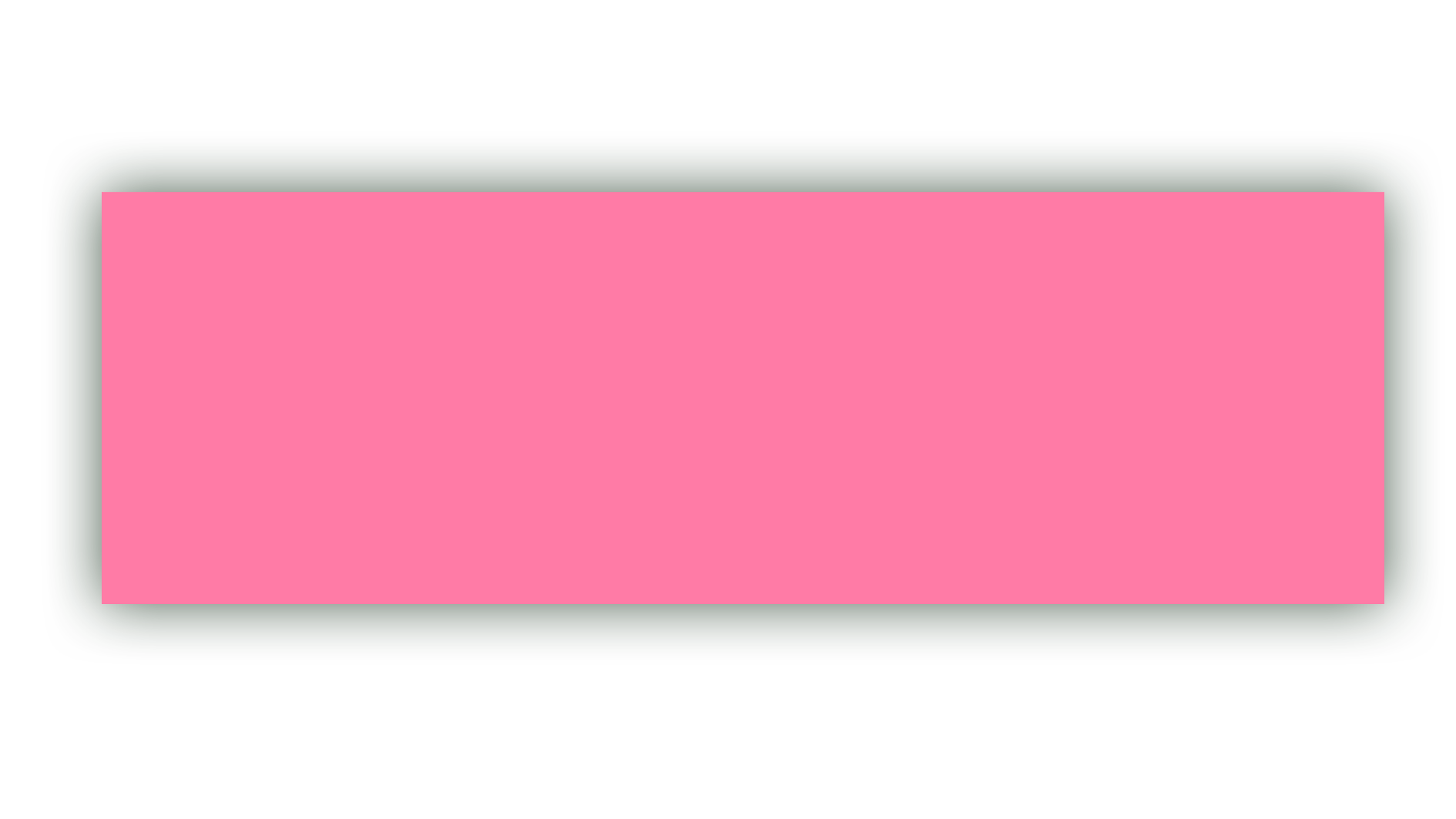 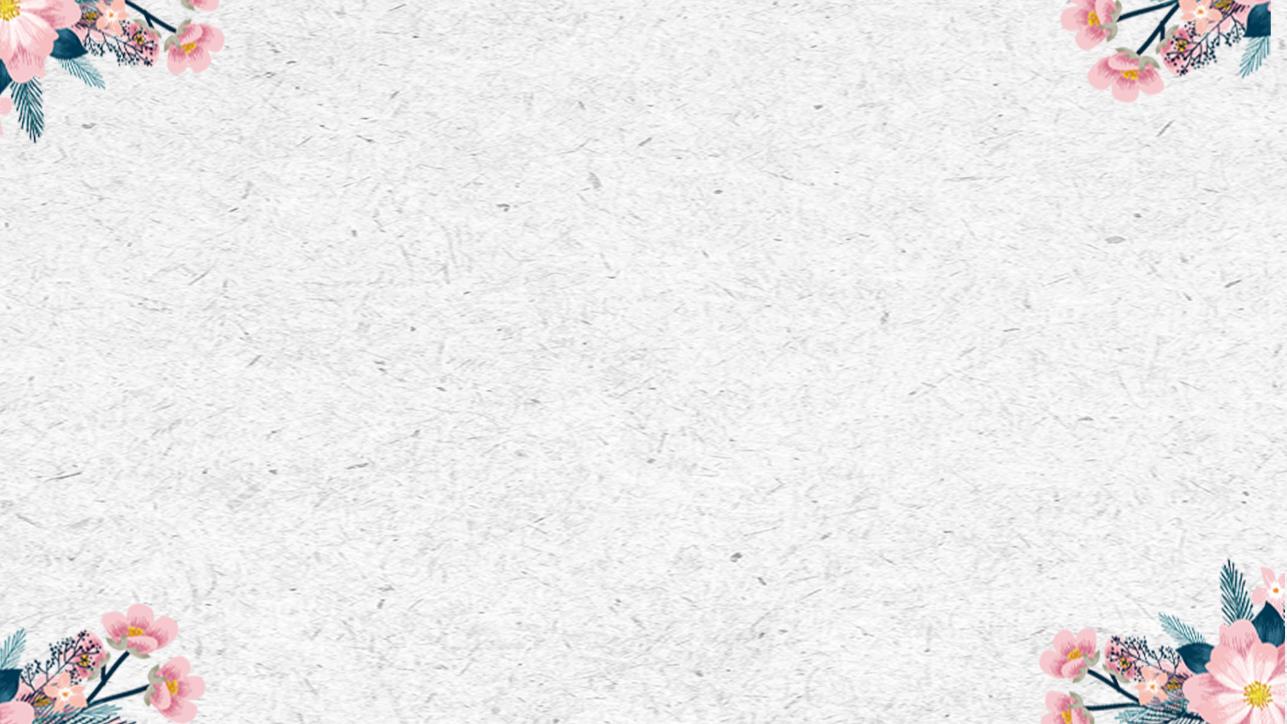 输入标题文本
Lorem ipsum
Lorem ipsum
Lorem ipsum
Lorem ipsum
Lorem ipsum
Lorem ipsum
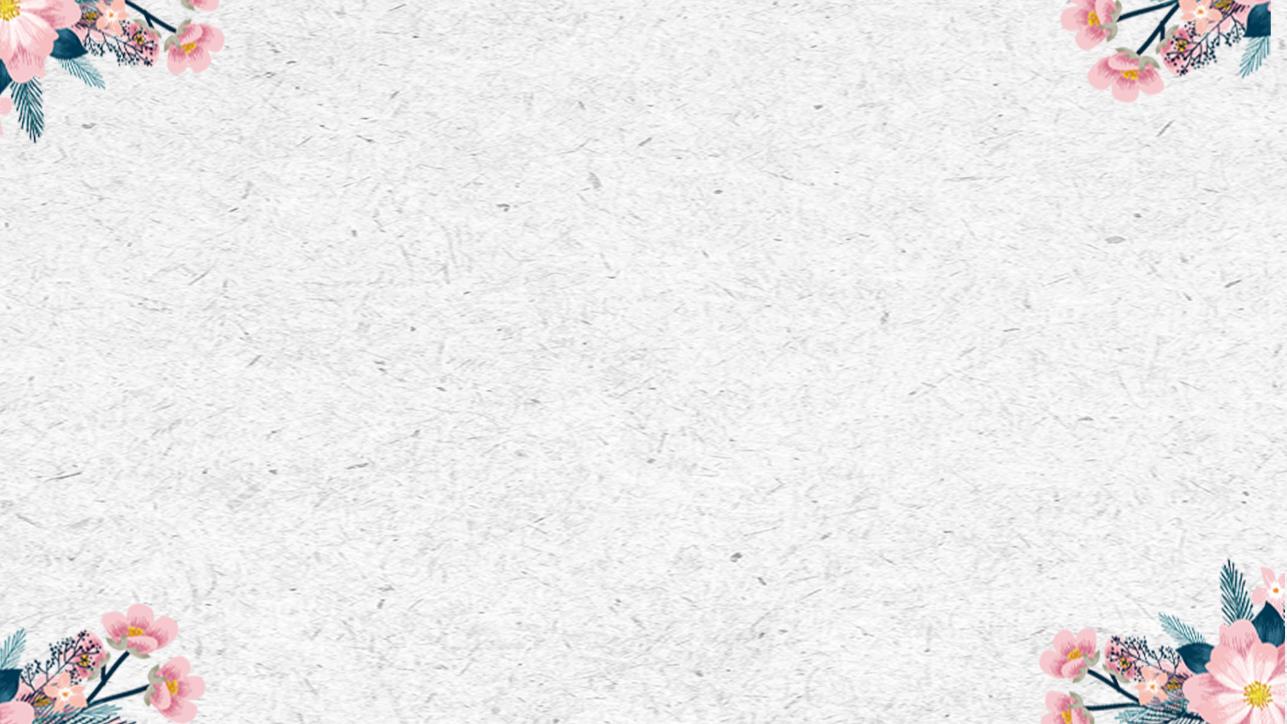 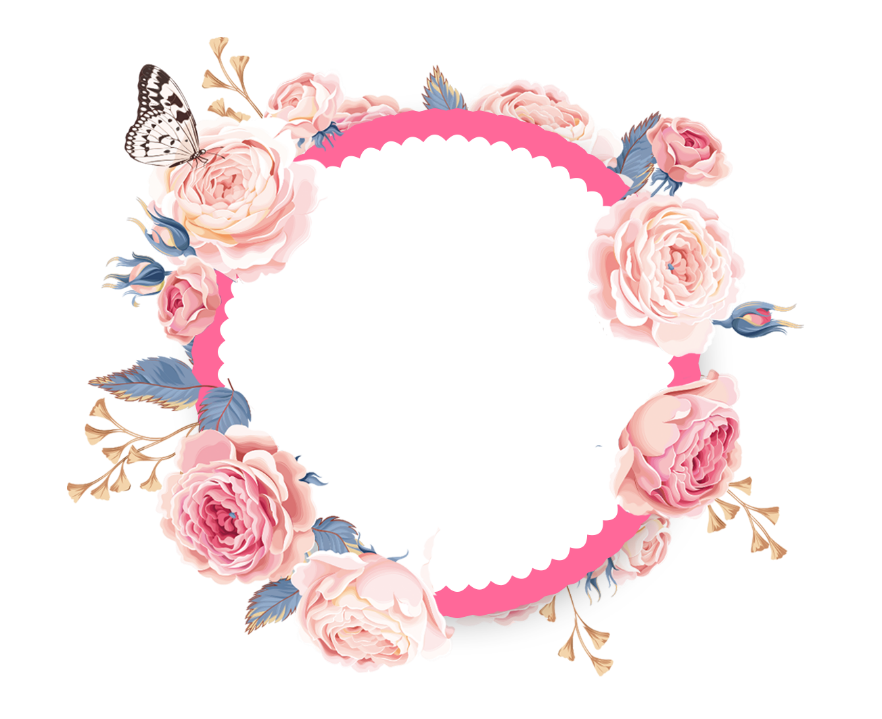 02
输入标题文本
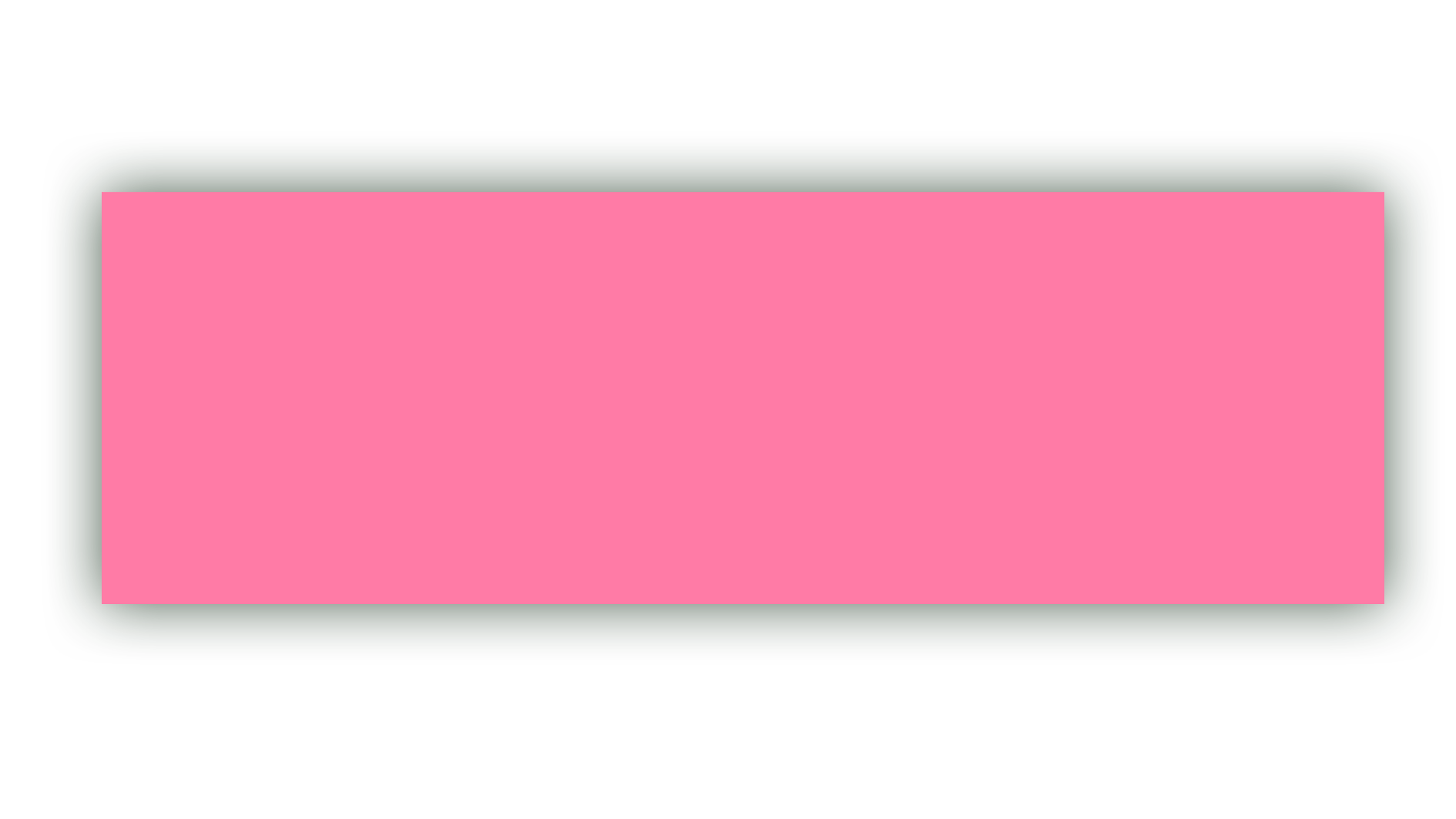 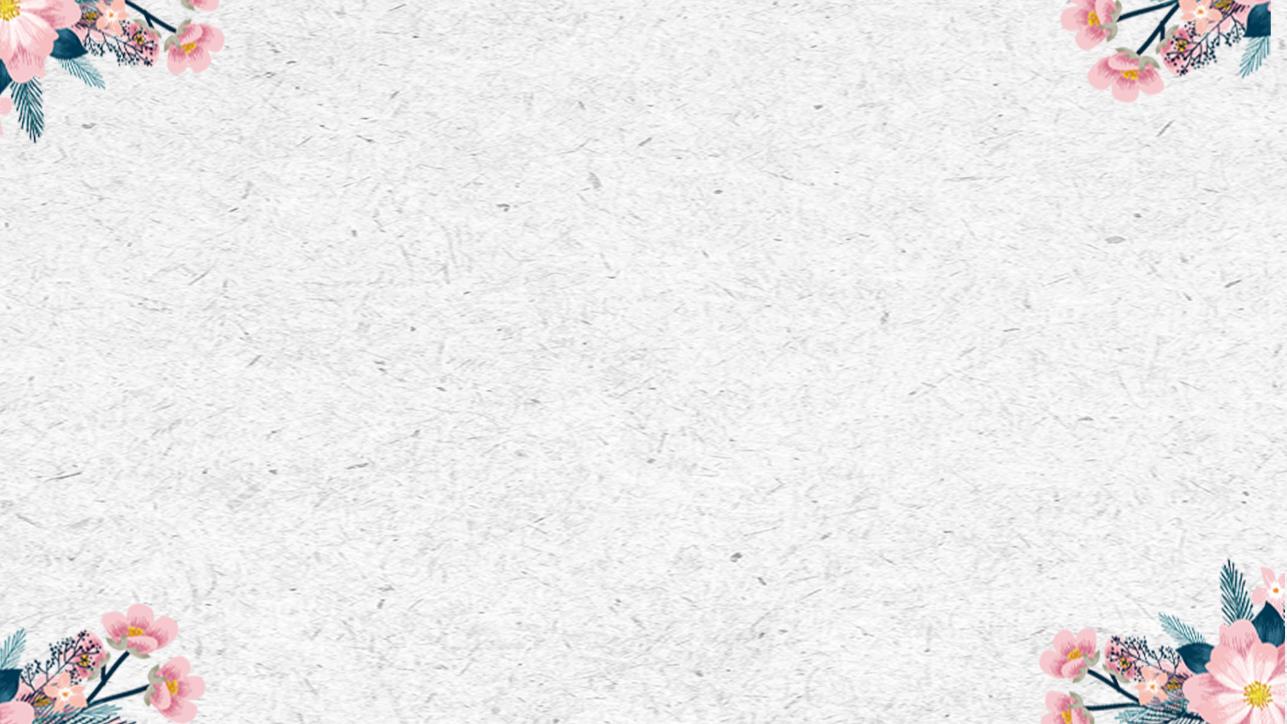 输入标题文本
Lorem ipsum dolor sit amet consectetur adipisicing elit sed do eiusmod tempor incididunt ut labore et dolore magna aliqua .
Lorem ipsum dolor sit amet consectetur adipisicing elit sed do eiusmod tempor incididunt ut labore et dolore magna aliqua .
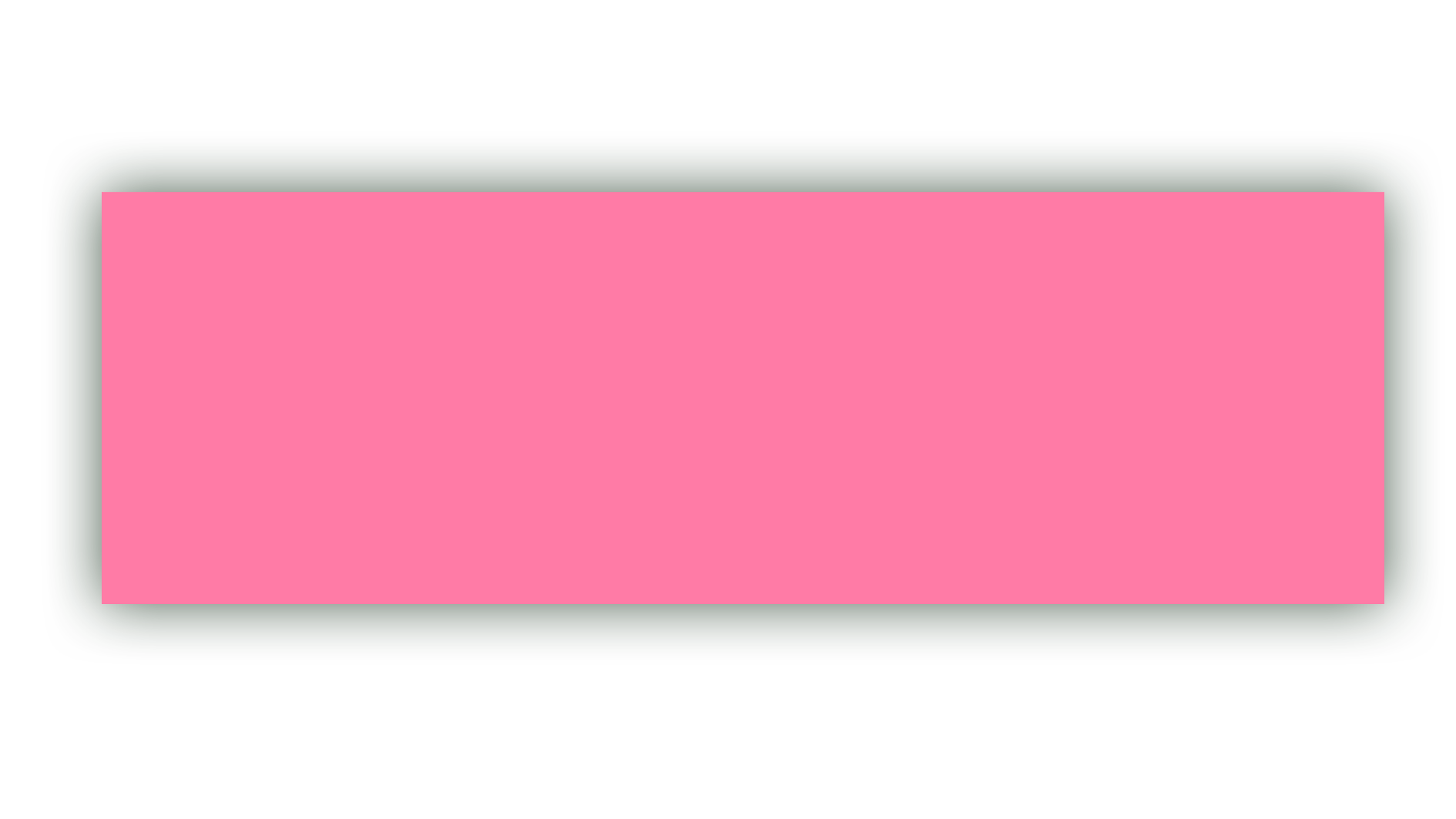 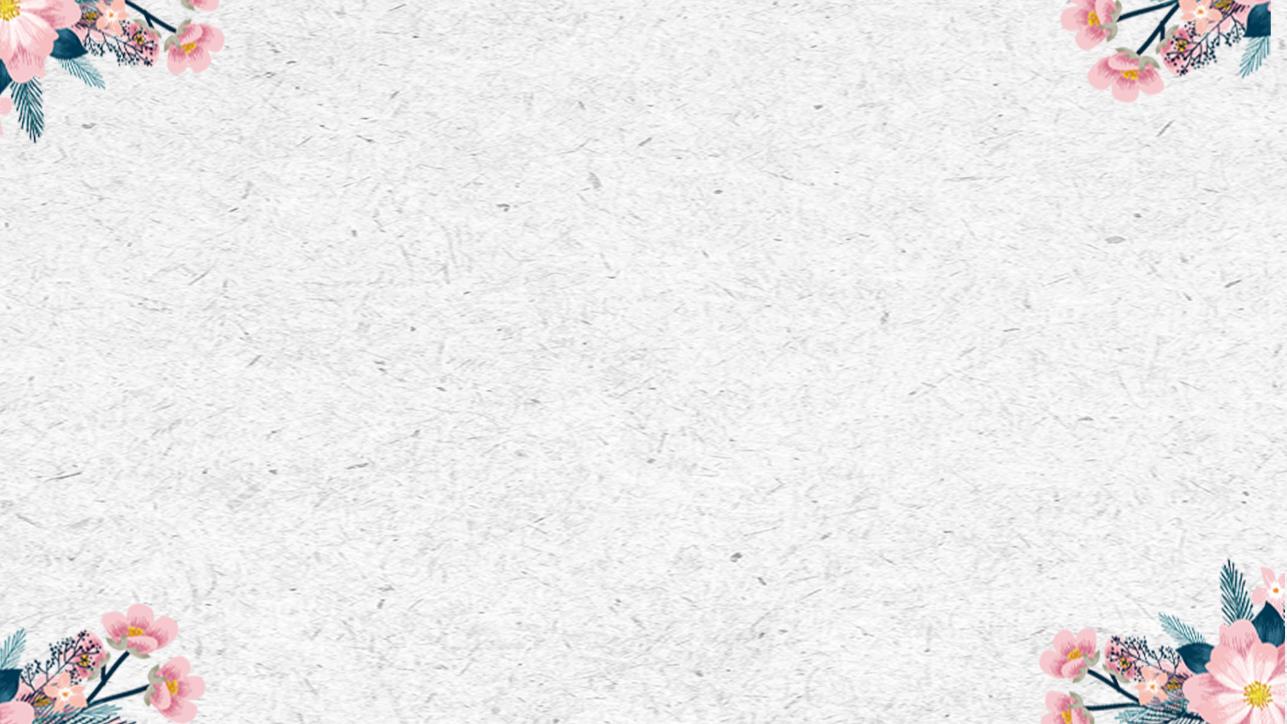 输入标题文本
01
02
03
04
05
LOREM IPSUM DOLOR SIT AMET
LOREM IPSUM DOLOR SIT AMET
LOREM IPSUM DOLOR SIT AMET
LOREM IPSUM DOLOR SIT AMET
LOREM IPSUM DOLOR SIT AMET
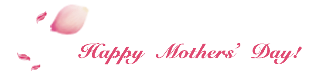 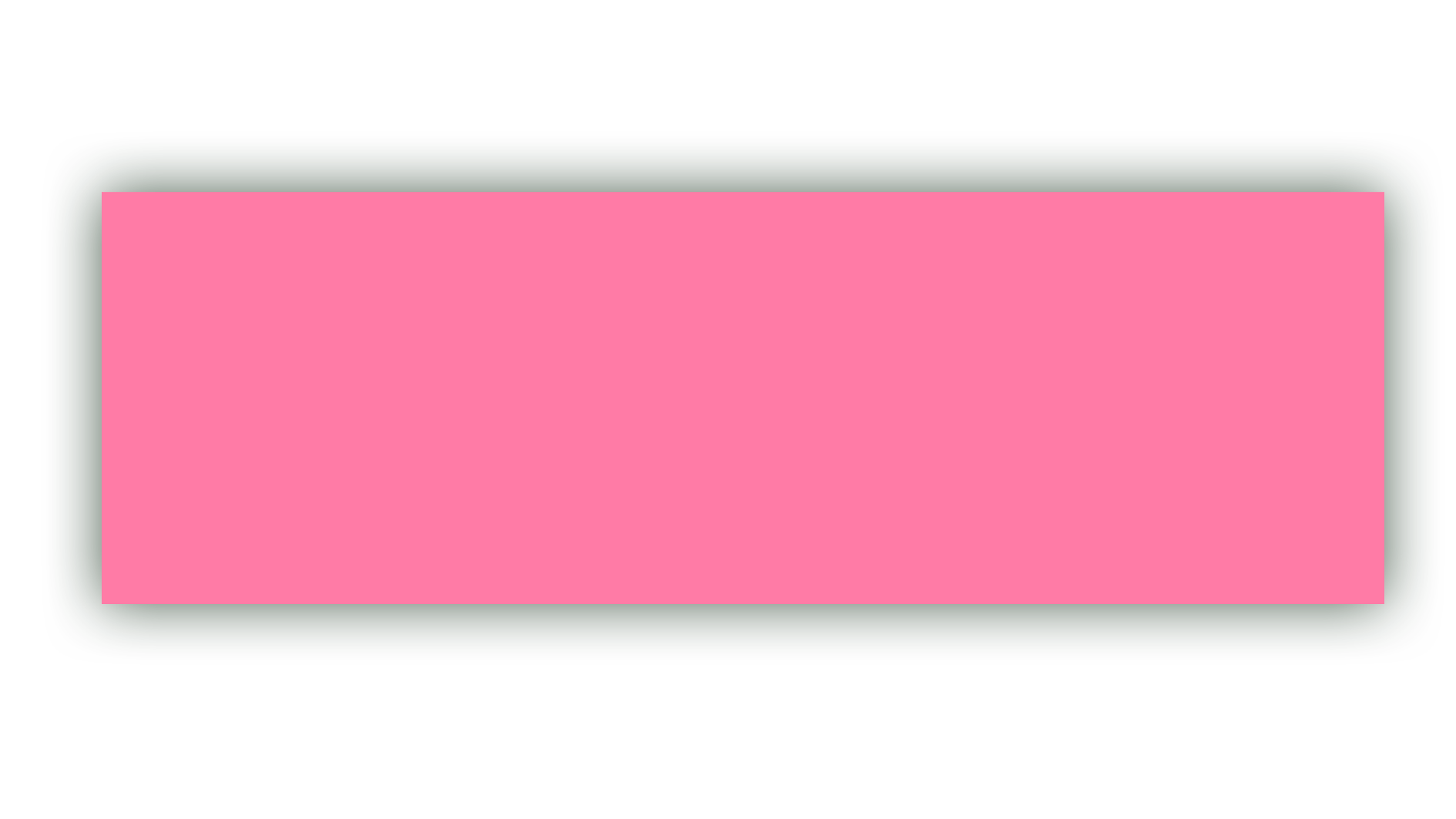 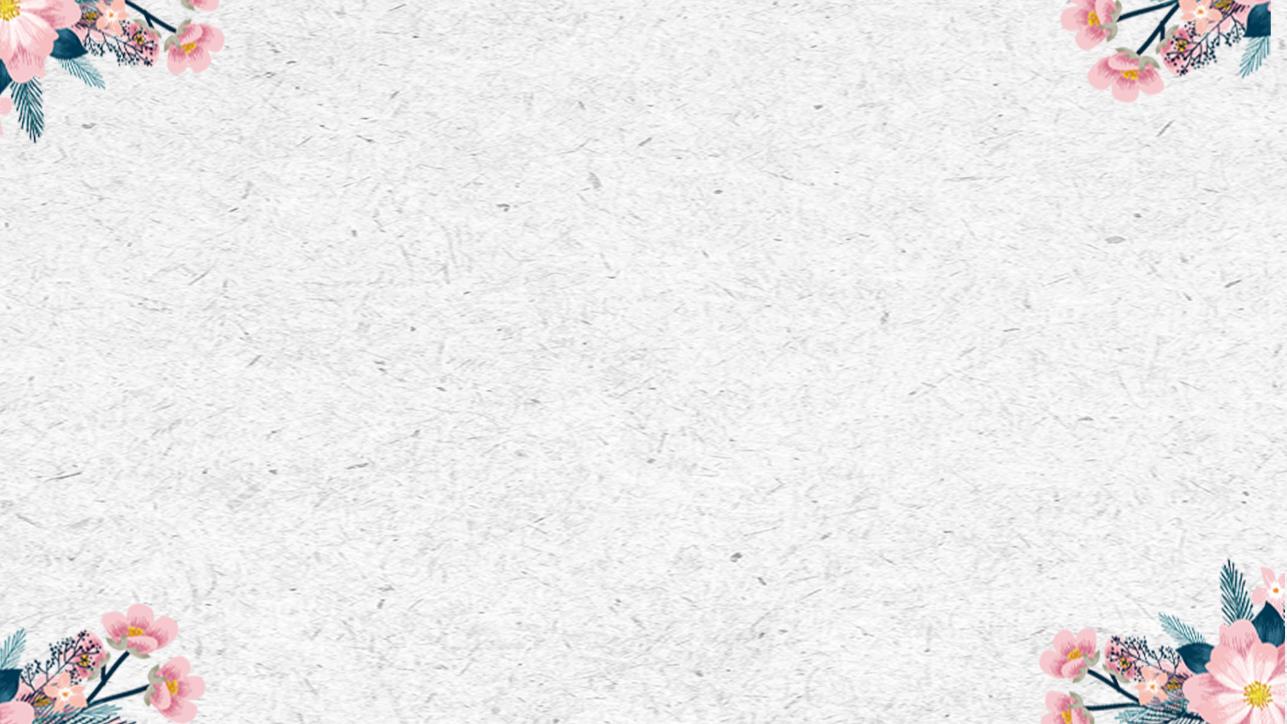 输入标题文本
点击添加标题文字
点击添加标题文字
点击添加标题文字
点击添加标题文字
点击添加标题文字
点击添加标题文字
点击添加标题文字
点击添加标题文字
标题
点击添加标题文字
点击添加标题文字
点击添加标题文字
点击添加标题文字
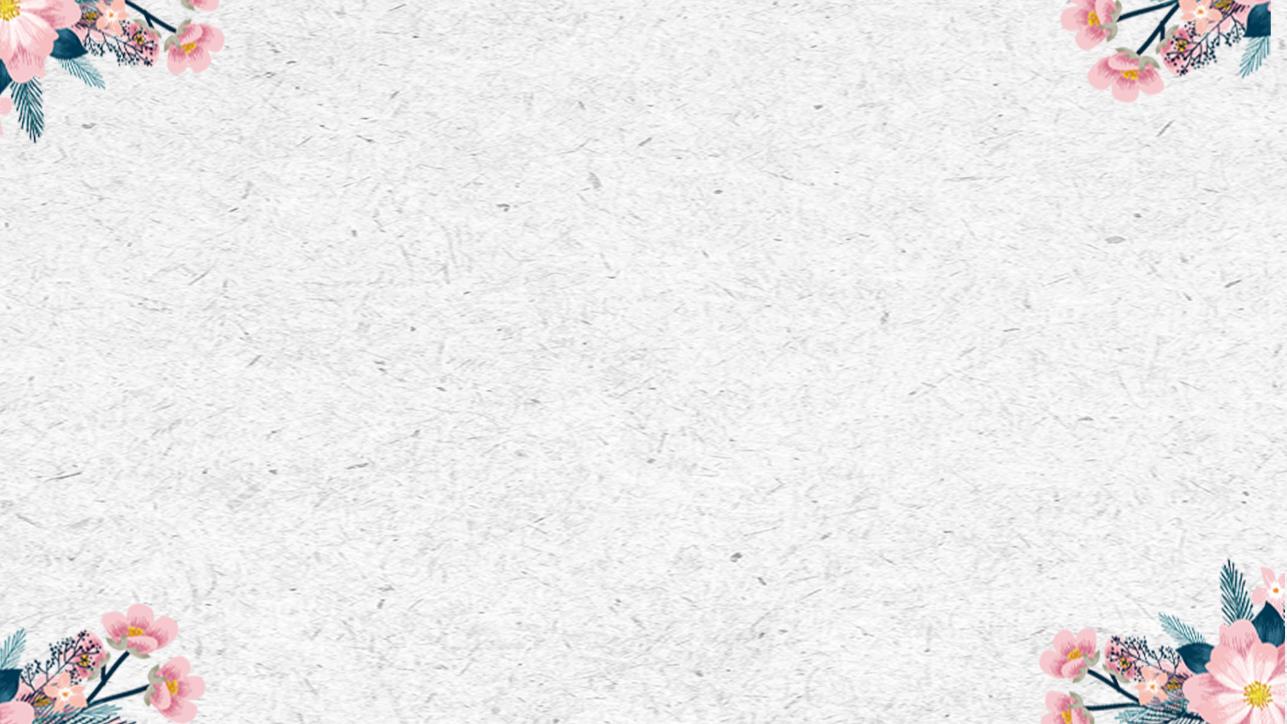 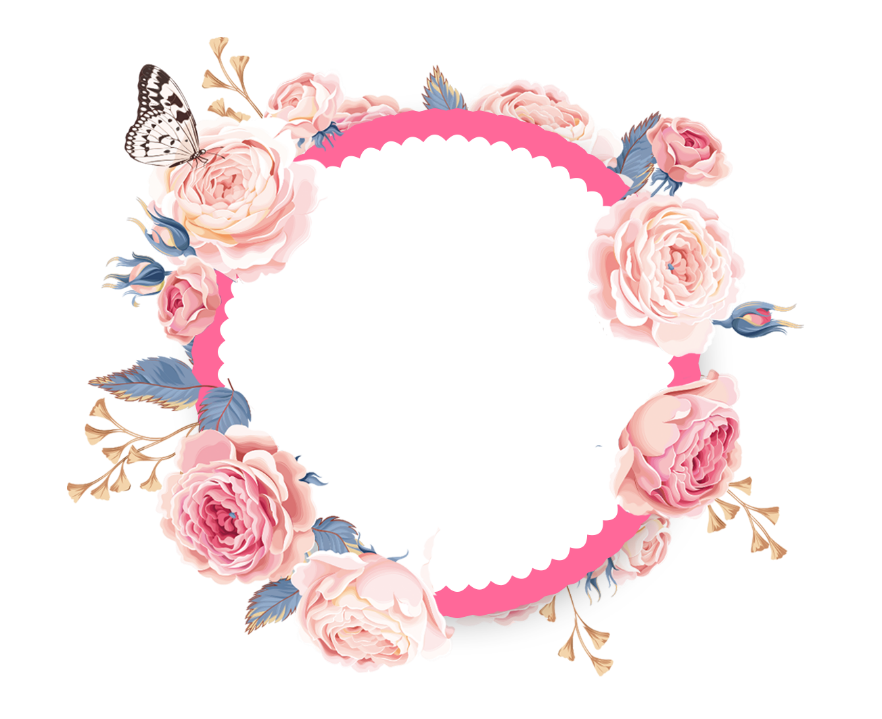 03
输入标题文本
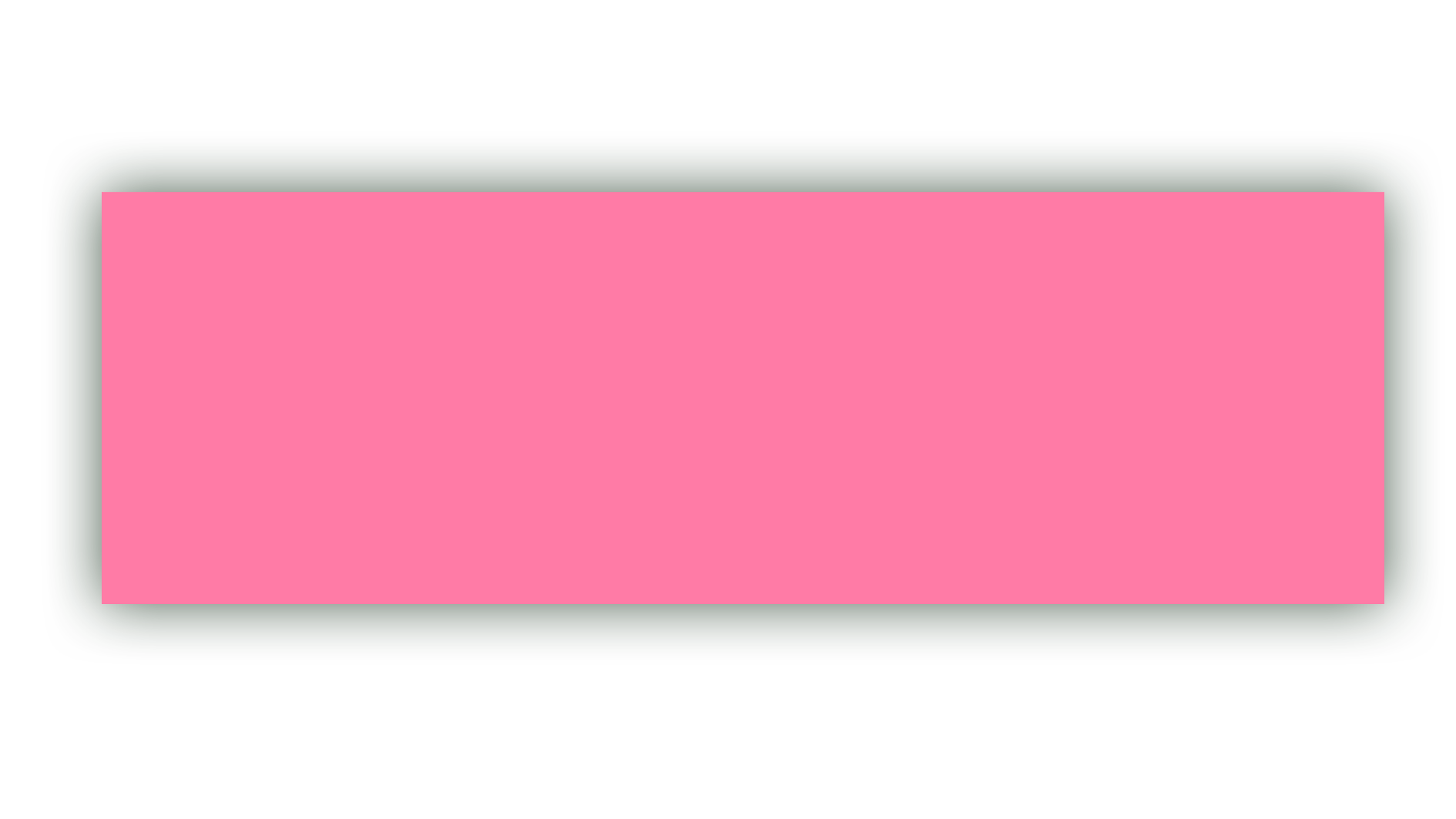 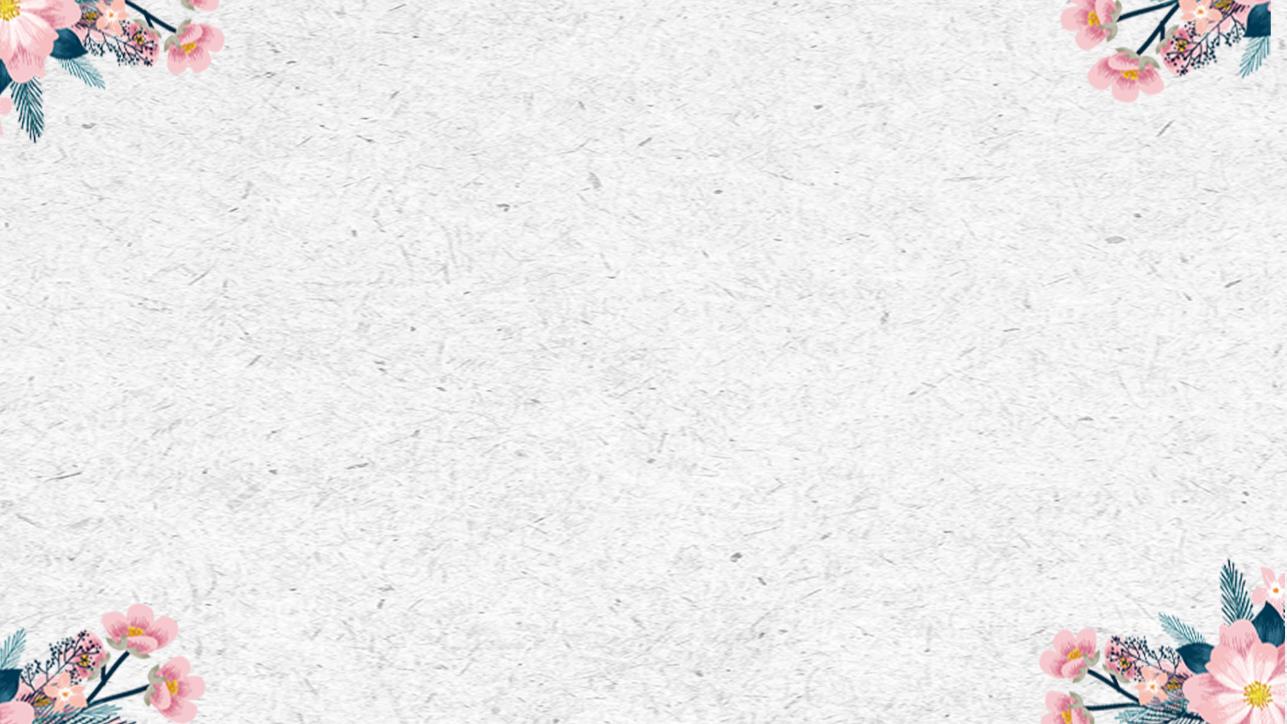 输入标题文本
LOREM IPSUM
LOREM IPSUM
Lorem ipsum dolor sit
Lorem ipsum dolor sit
LOREM IPSUM
Lorem ipsum dolor sit
Lorem ipsum dolor sit
LOREM IPSUM
LOREM IPSUM
Lorem ipsum dolor sit
Lorem ipsum dolor sit
Lorem ipsum dolor sit
Lorem ipsum dolor sit
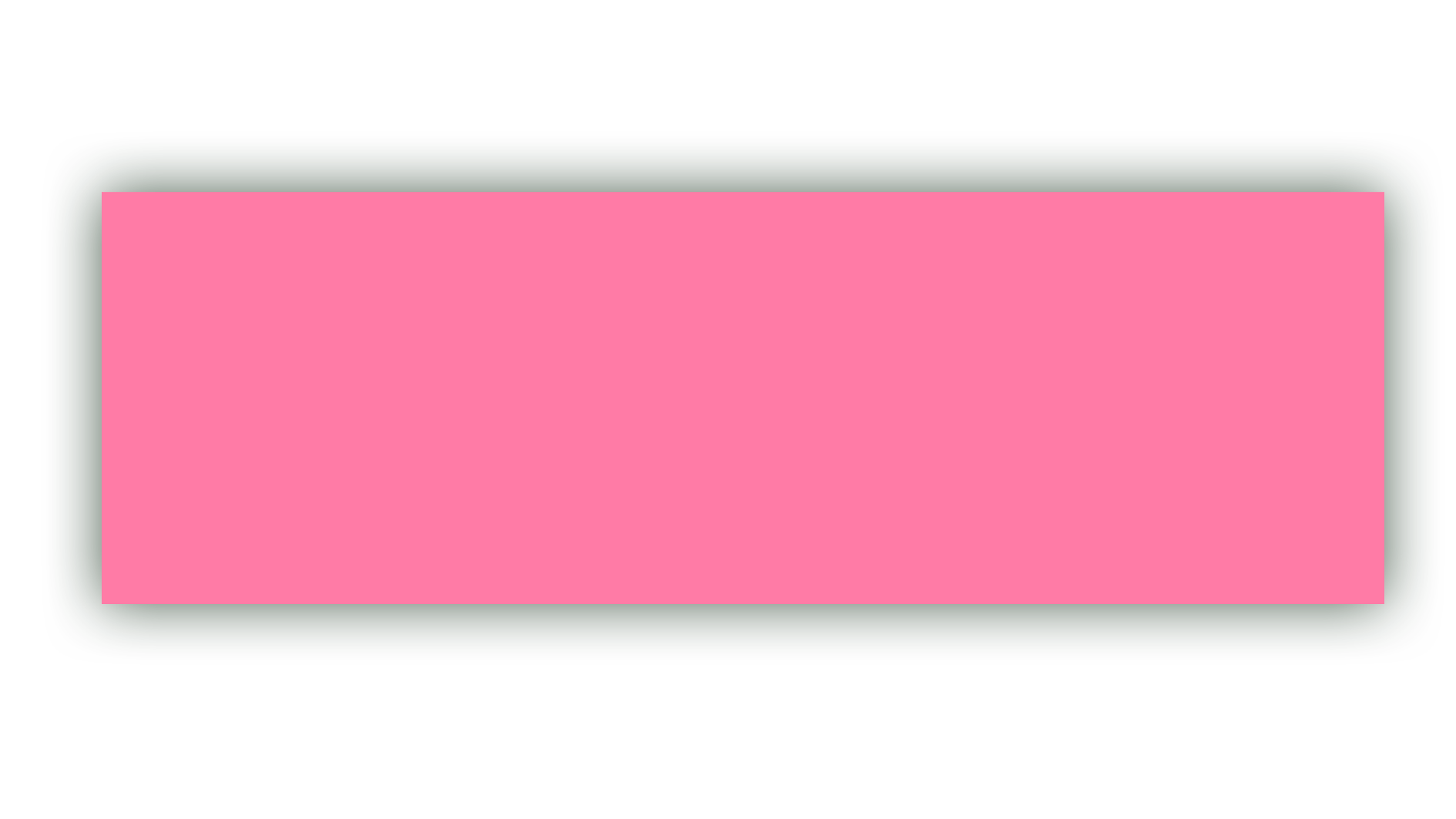 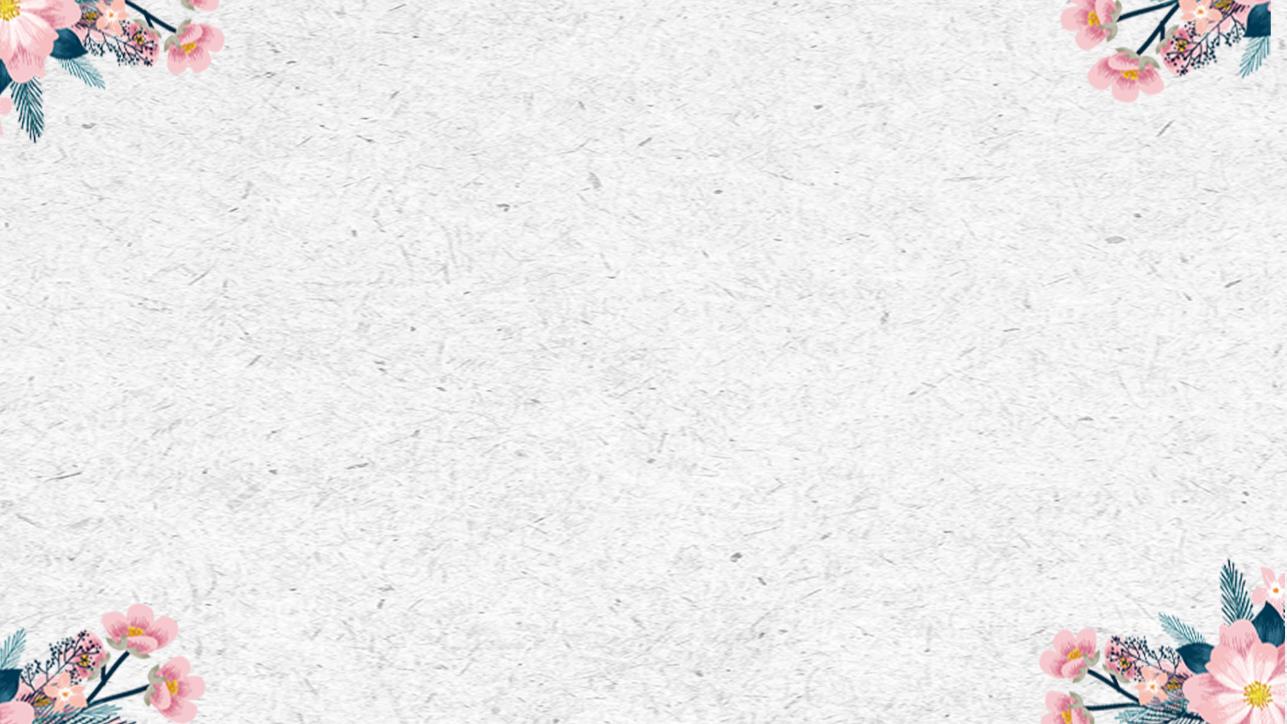 输入标题文本
点击添加标题文字
点击添加标题文字
01
点击添加标题文字
点击添加标题文字
02
点击添加标题文字
点击添加标题文字
03
点击添加标题文字
点击添加标题文字
04
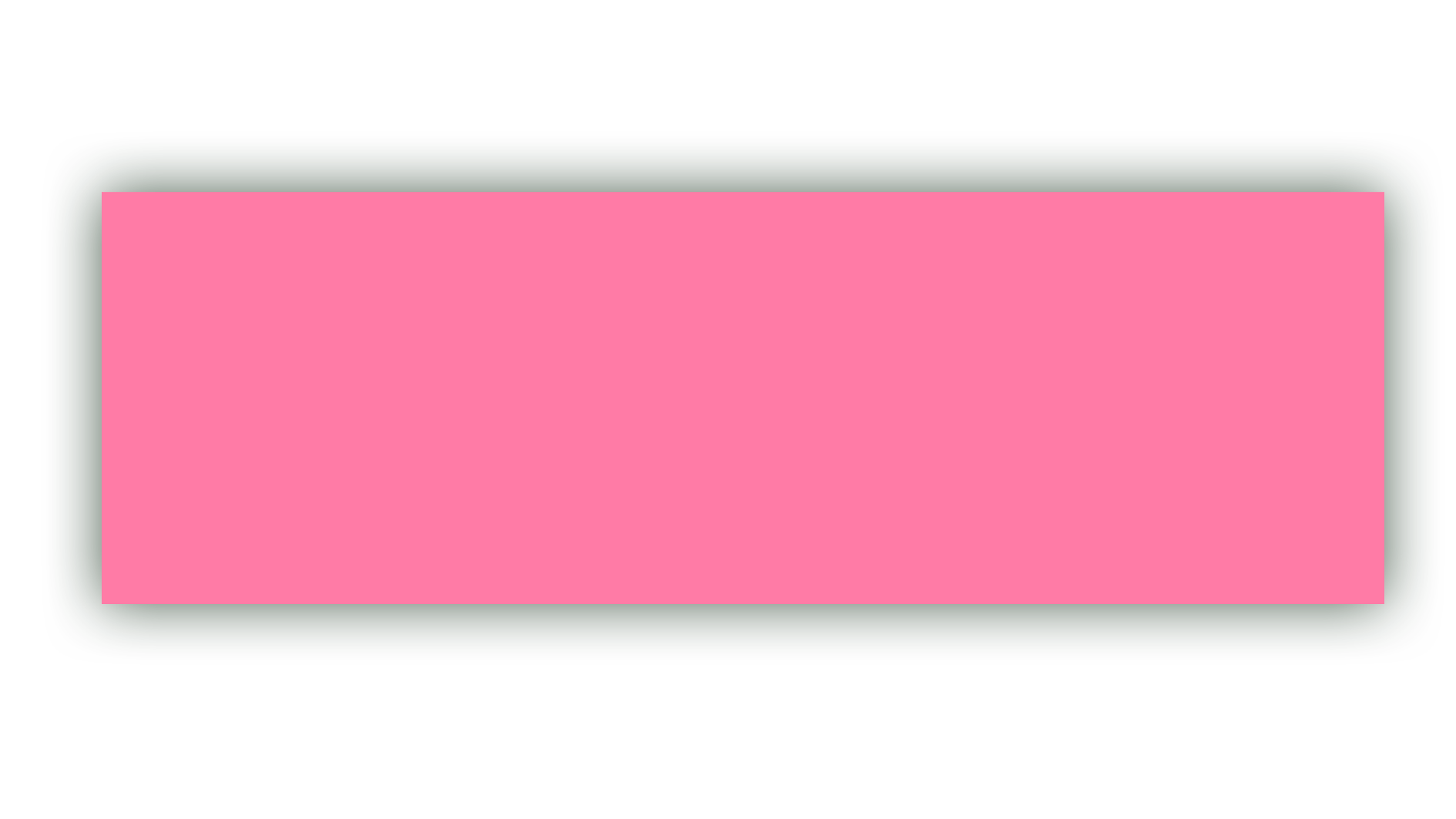 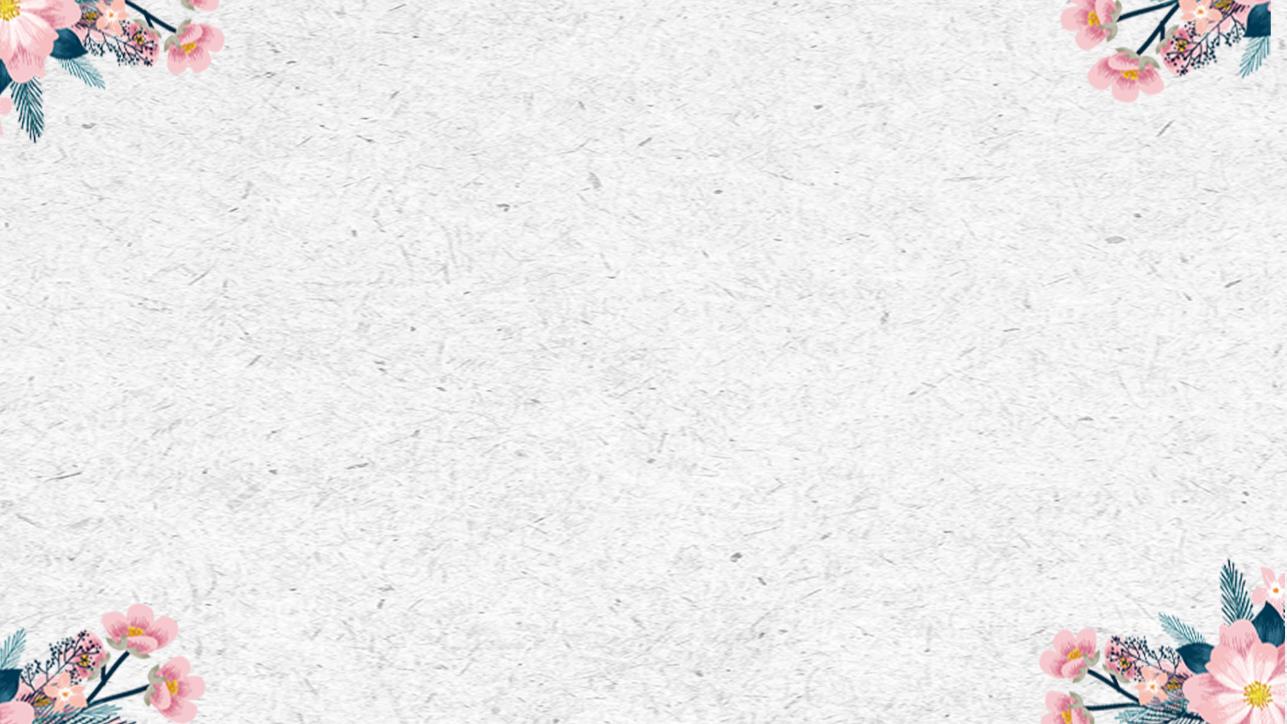 输入标题文本
点击添加标题文字
点击添加标题文字
01
点击添加标题文字
点击添加标题文字
点击添加标题文字
点击添加标题文字
04
02
03
点击添加标题文字
点击添加标题文字
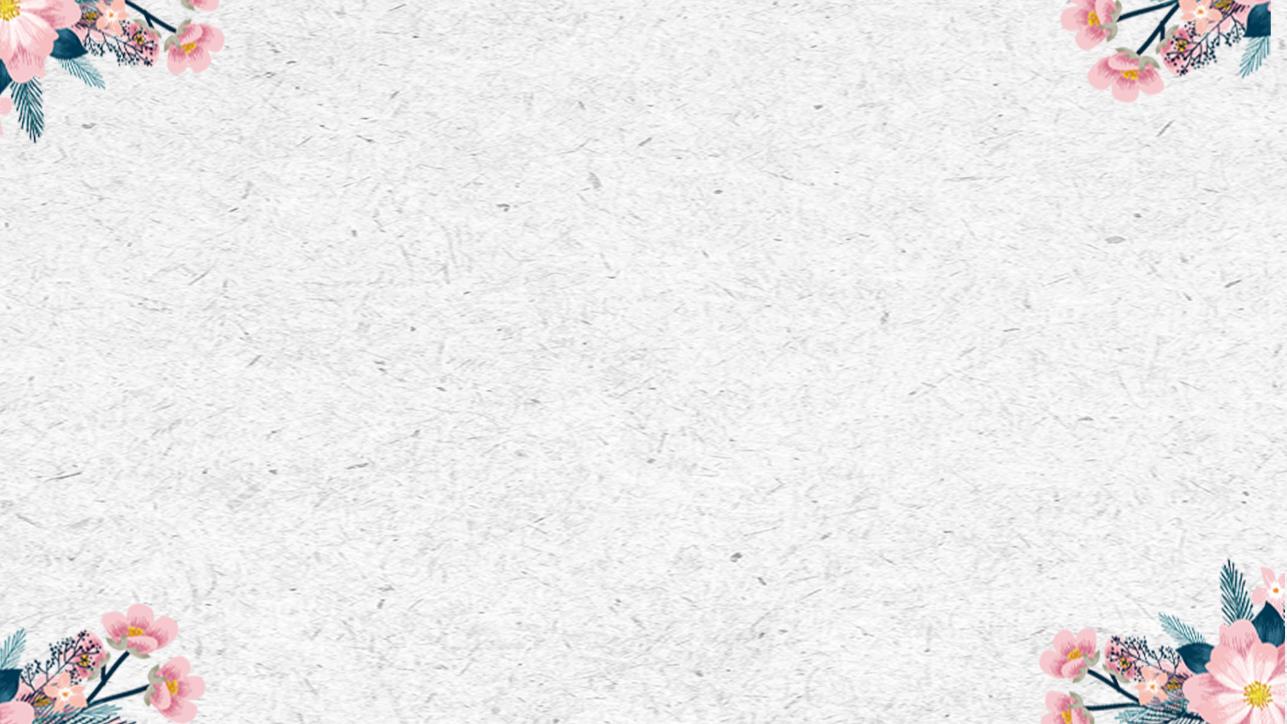 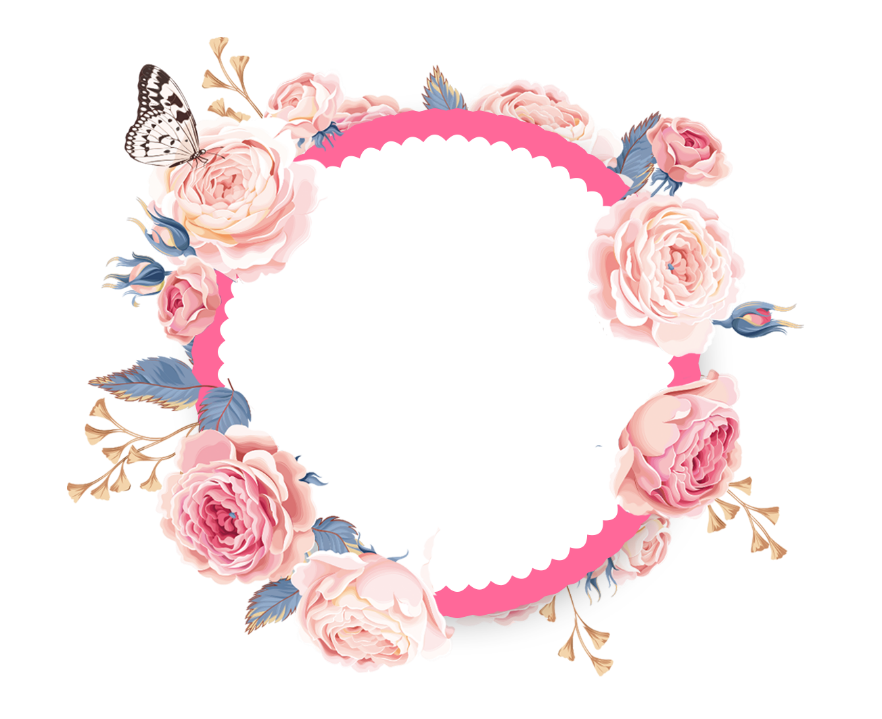 04
输入标题文本
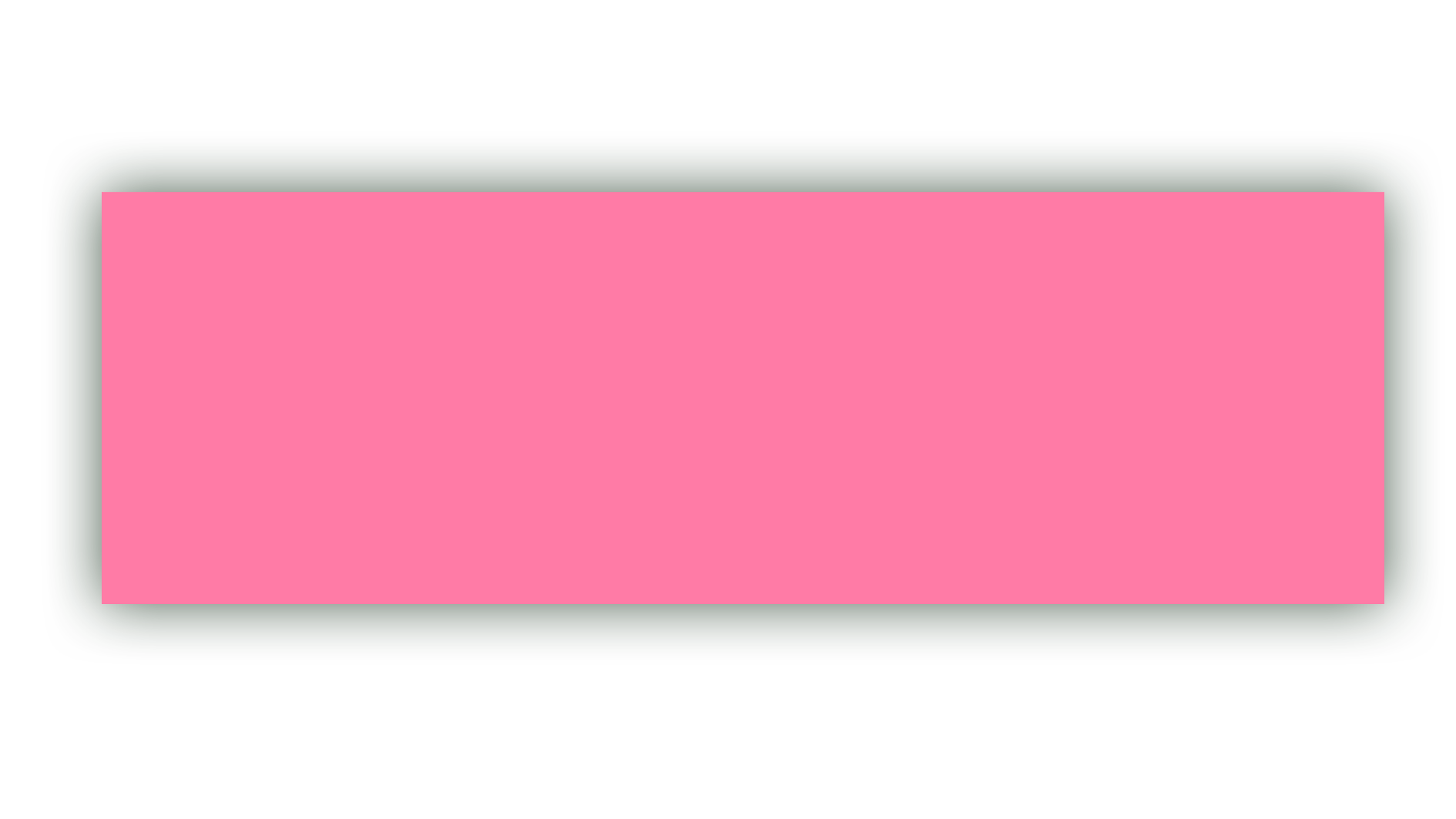 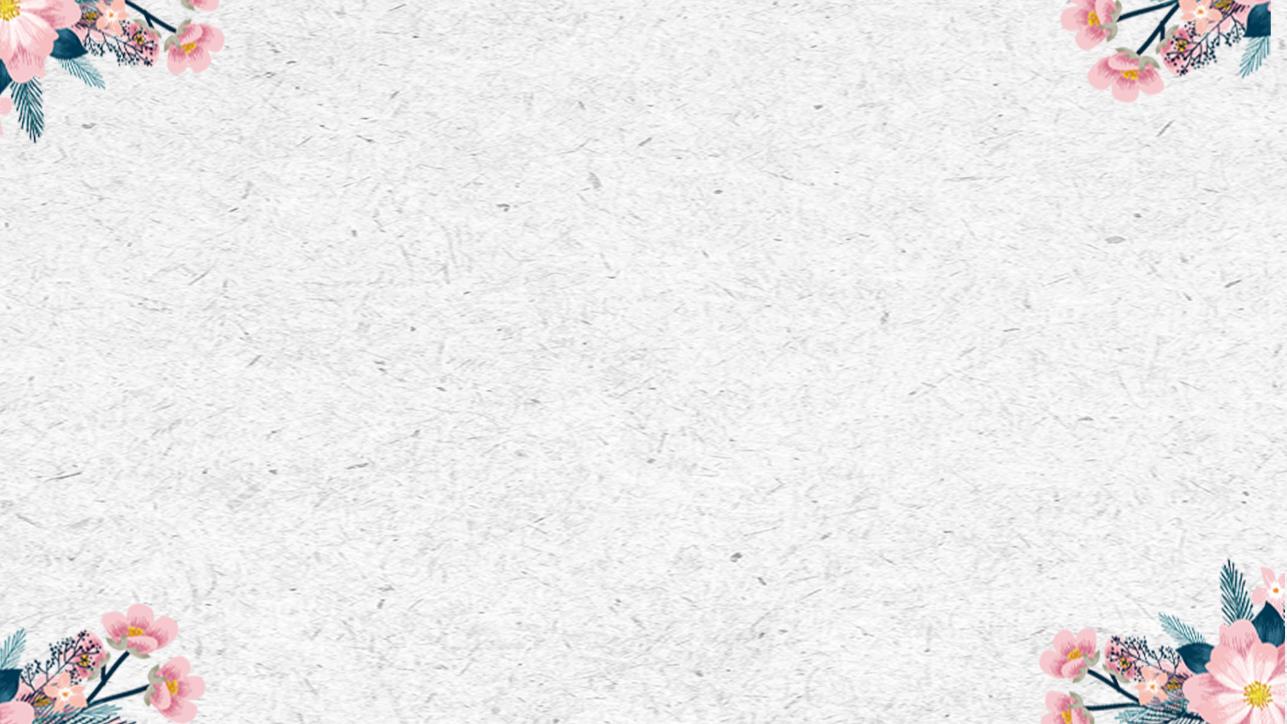 输入标题文本
LOREM IPSUM
Lorem ipsum dolor sit amet consectetur
LOREM IPSUM
Lorem ipsum dolor sit amet consectetur
LOREM IPSUM
Lorem ipsum dolor sit amet consectetur
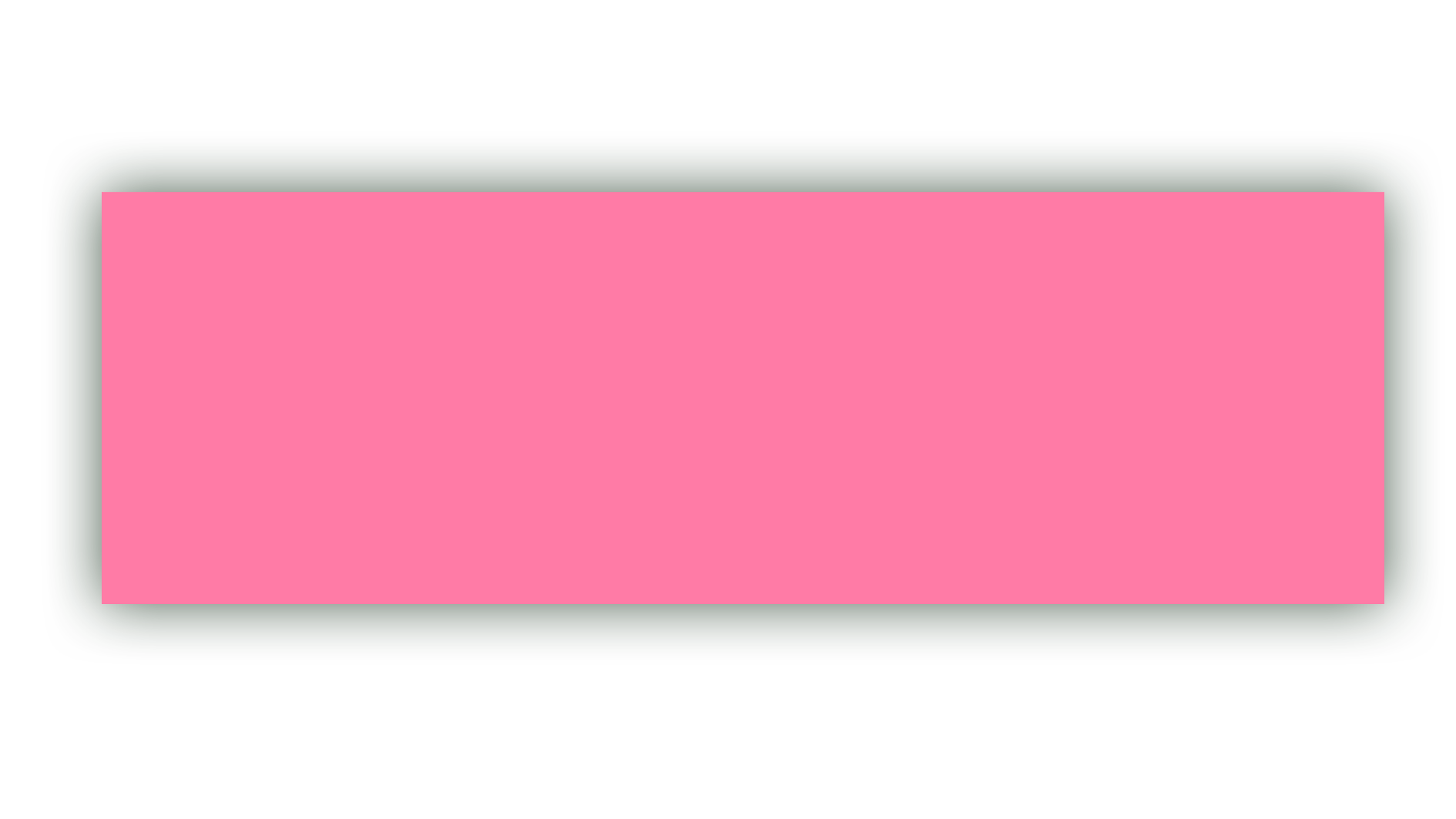 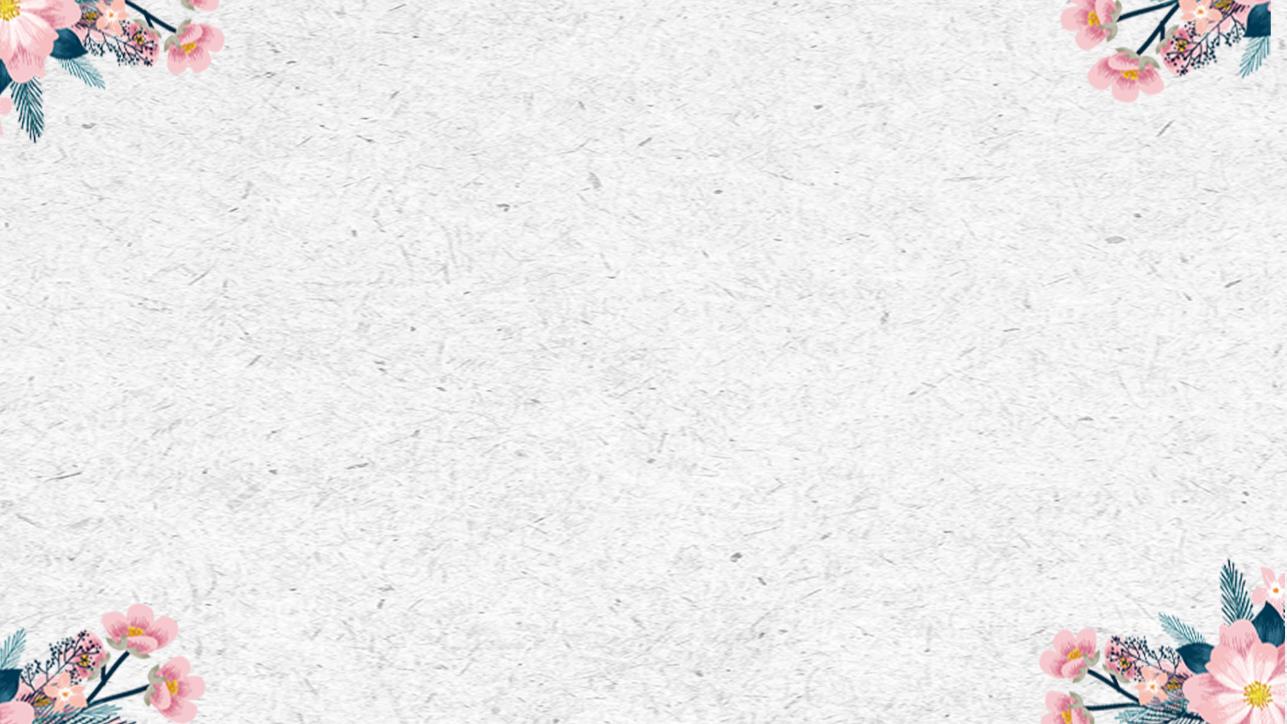 输入标题文本
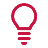 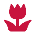 Lorem ipsum dolor sit amet consectetur adipisicing elit sed do eiusmod tempor incididunt ut labore et dolore magna aliqua .
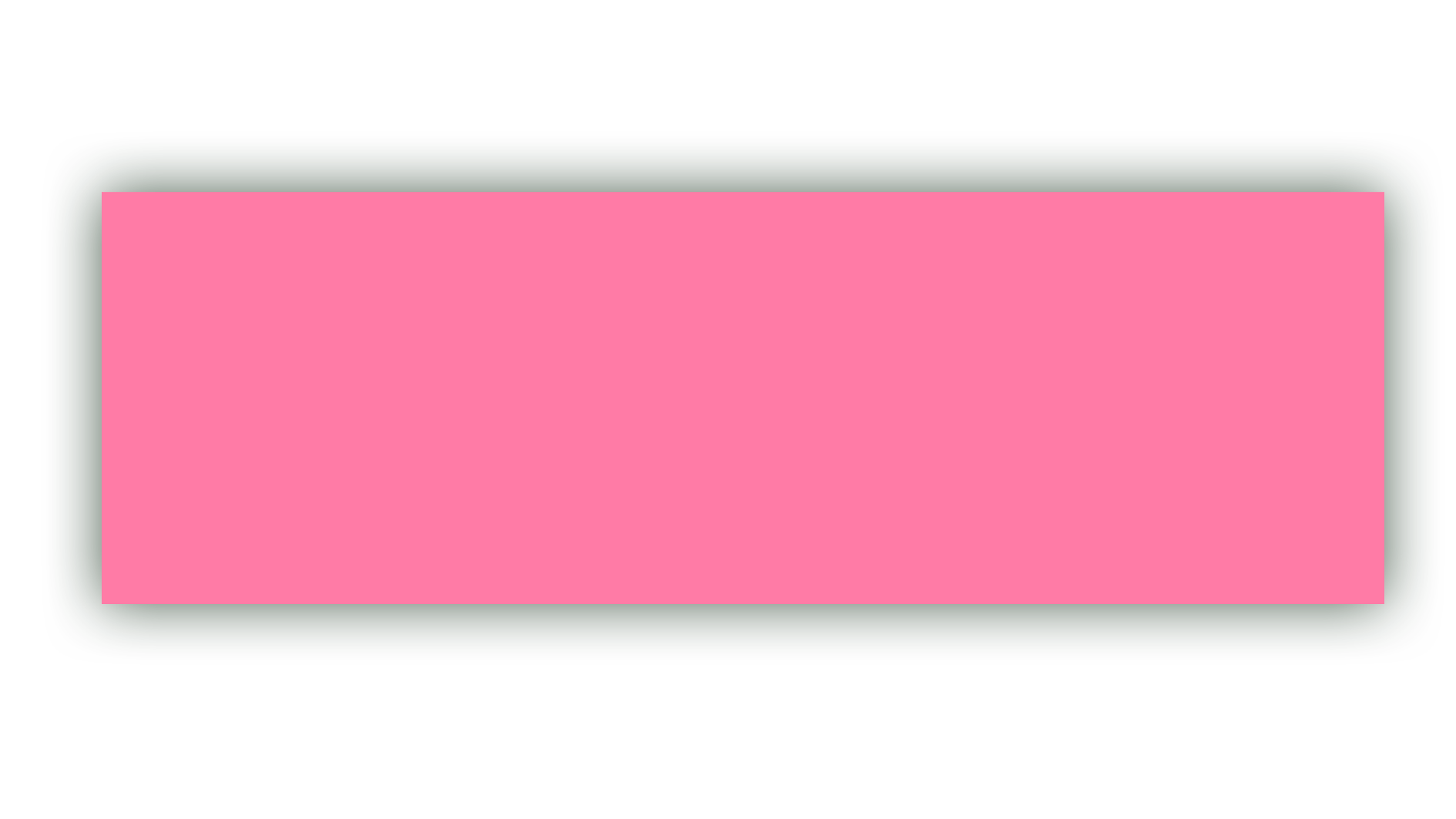 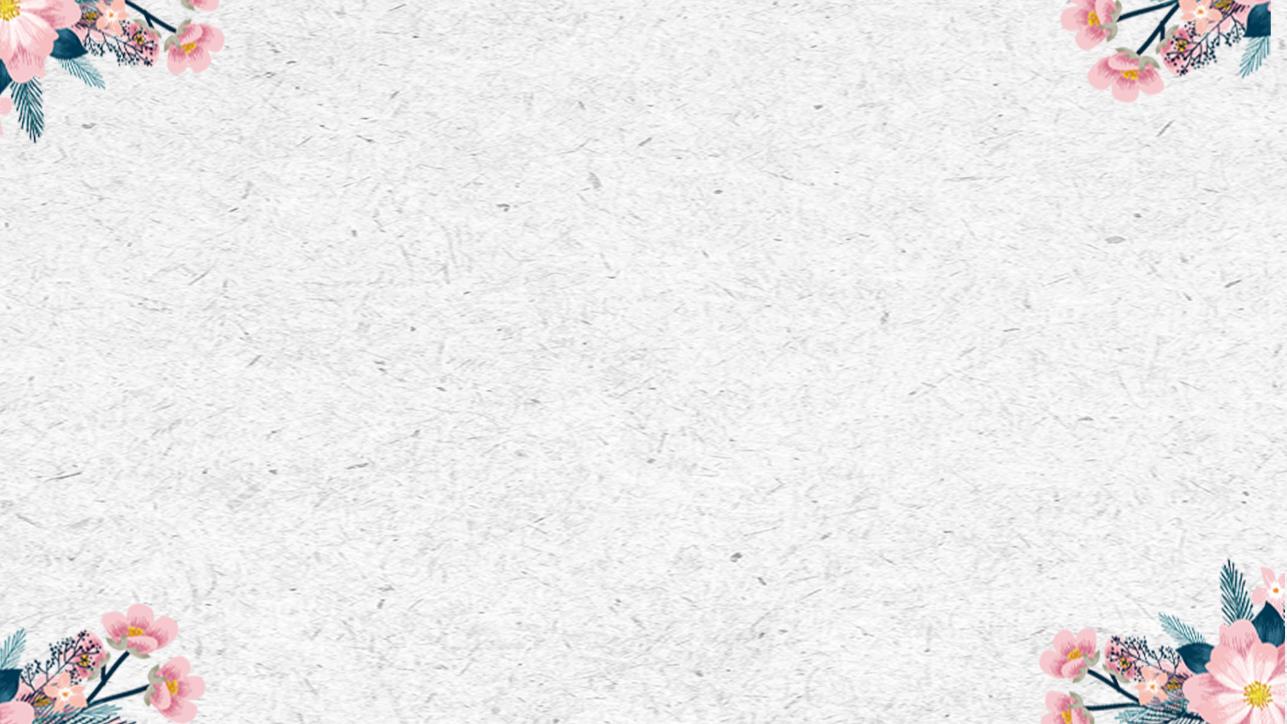 输入标题文本
EIUSMOD TEMPOR INCIDIDUNT  LABORE
EIUSMOD TEMPOR INCIDIDUNT  LABORE
EIUSMOD TEMPOR INCIDIDUNT  LABORE
LOREM IPSUM
EIUSMOD TEMPOR INCIDIDUNT  LABORE
EIUSMOD TEMPOR INCIDIDUNT  LABORE
EIUSMOD TEMPOR INCIDIDUNT  LABORE
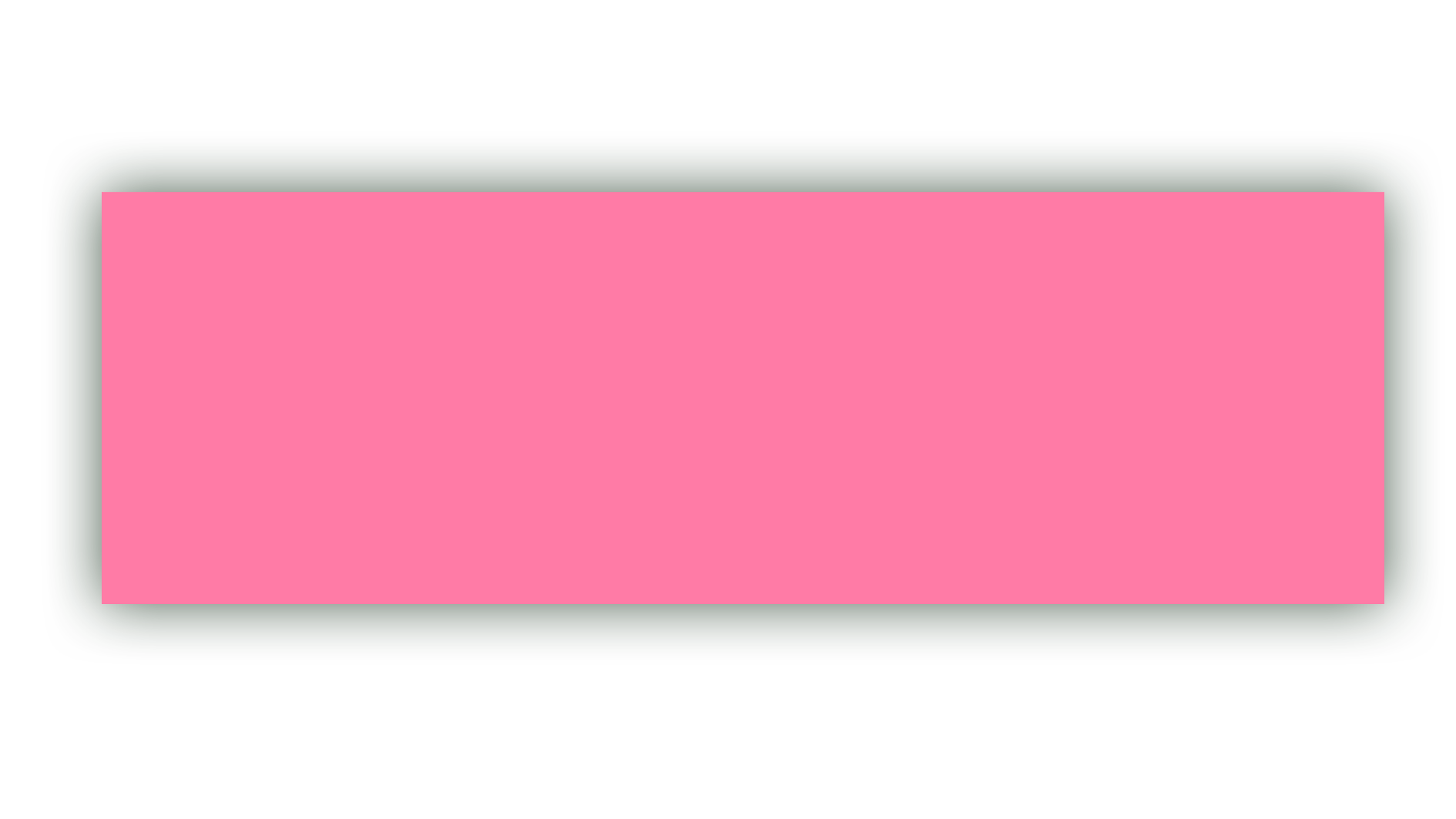 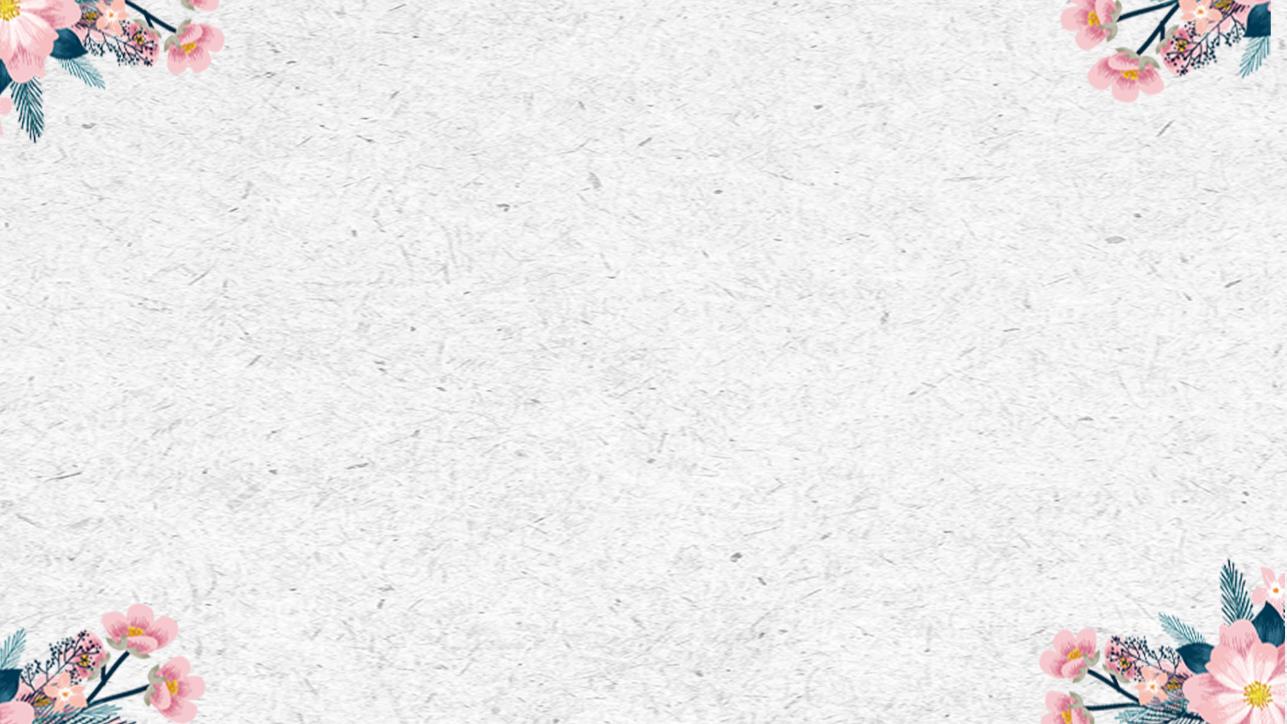 输入标题文本
LOREM
LOREM
LOREM
LOREM
LOREM
Lorem ipsum dolor sit
Lorem ipsum dolor sit
Lorem ipsum dolor sit
Lorem ipsum dolor sit
Lorem ipsum dolor sit
4
5
3
2
1
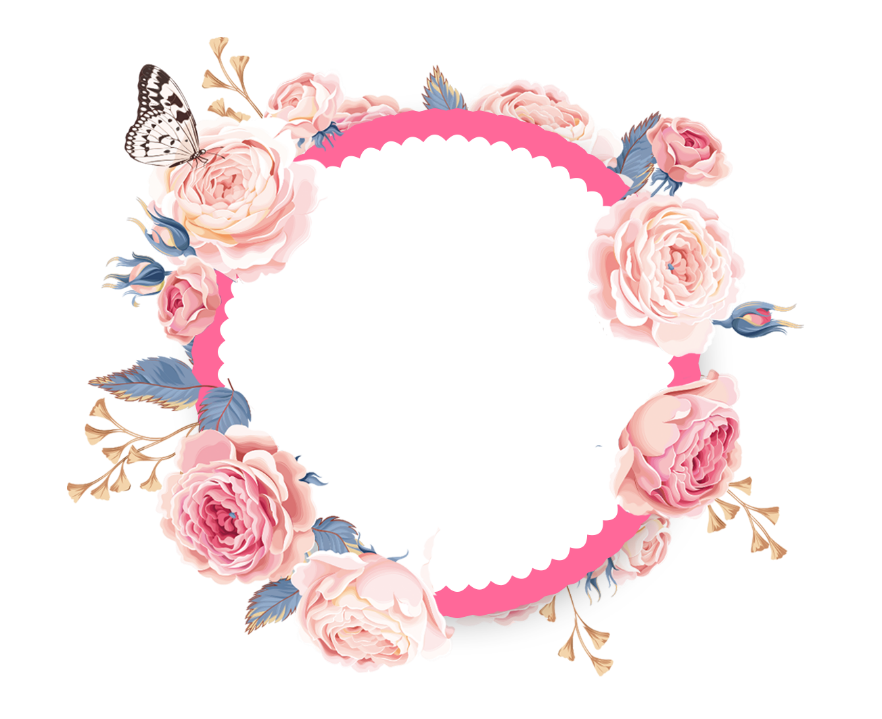 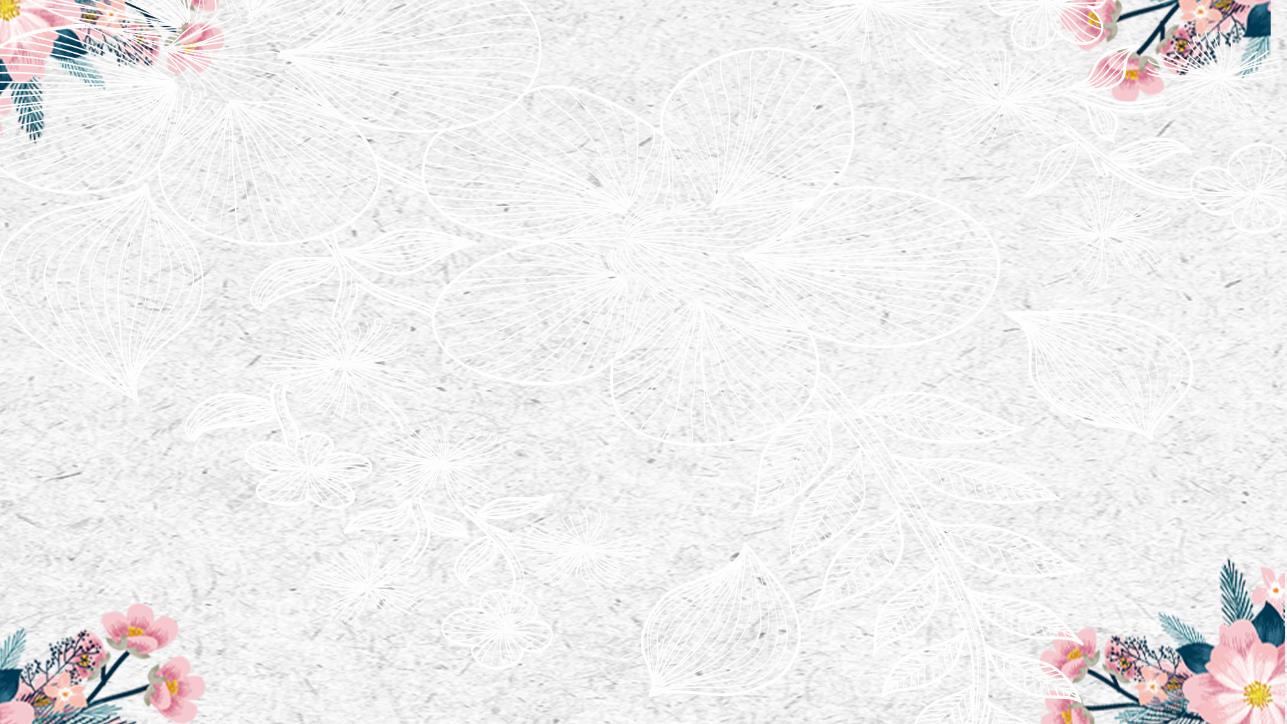 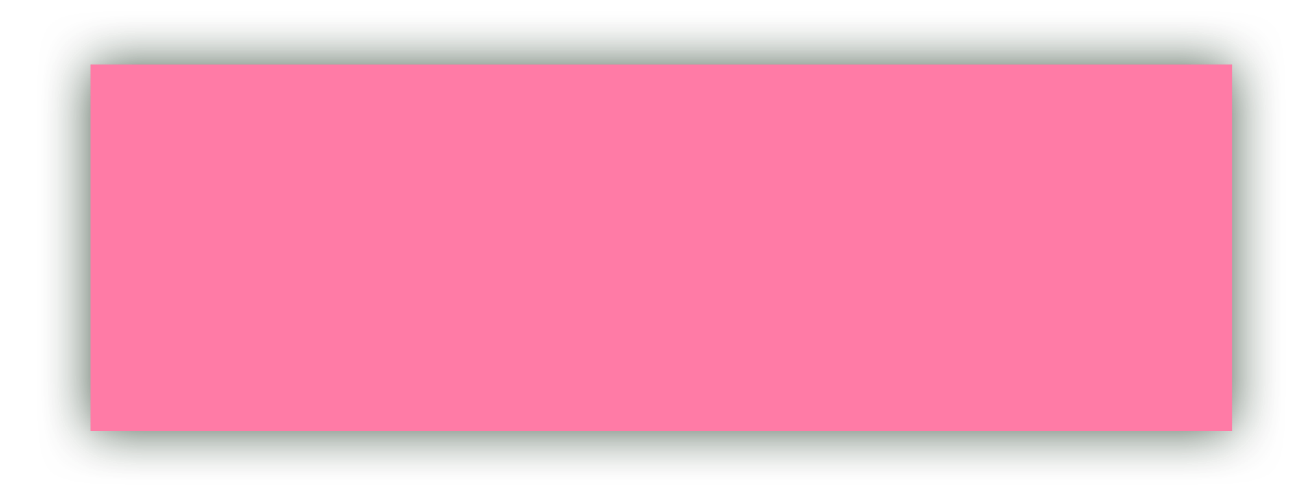 感谢观看
THANK YOU